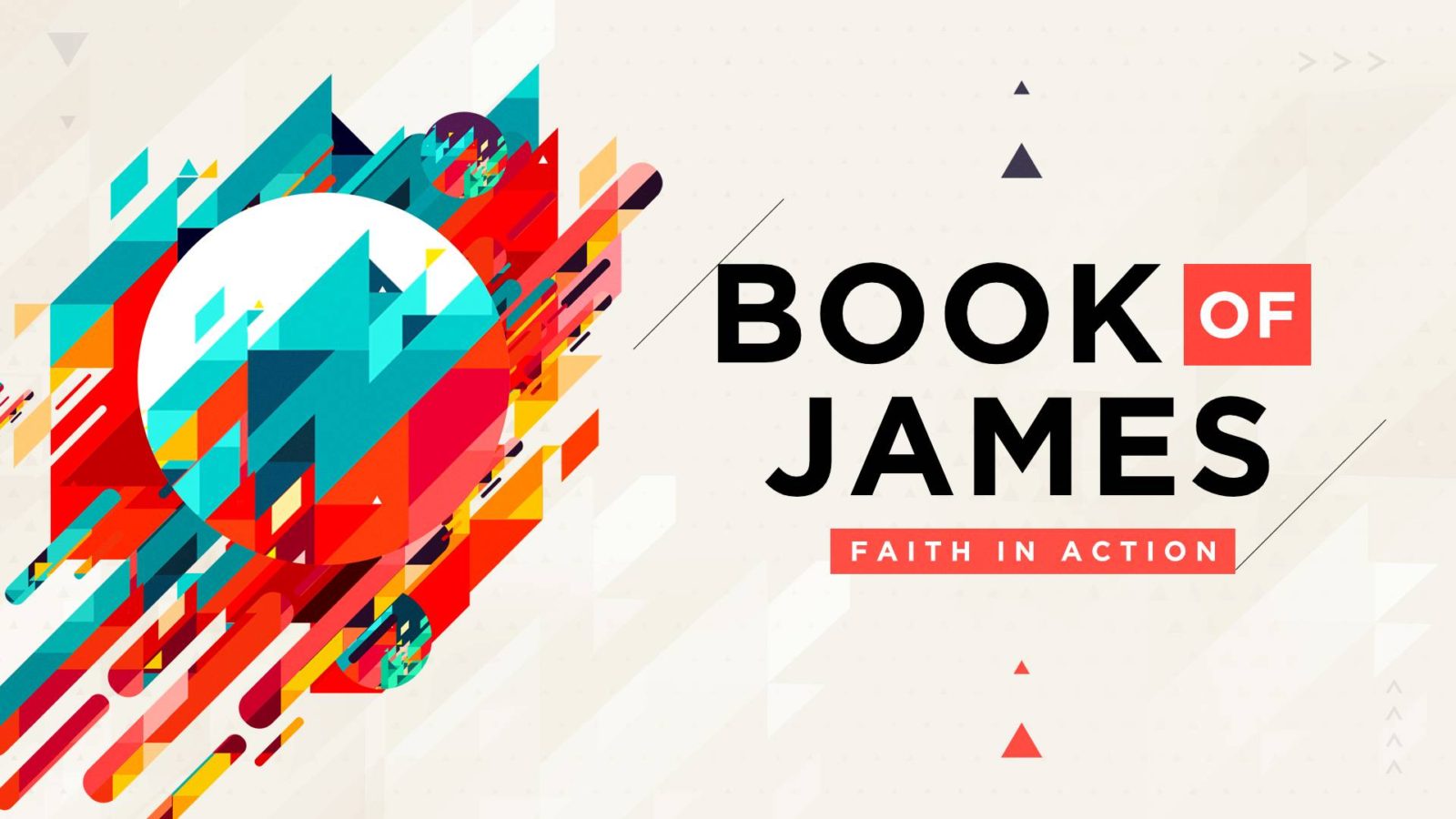 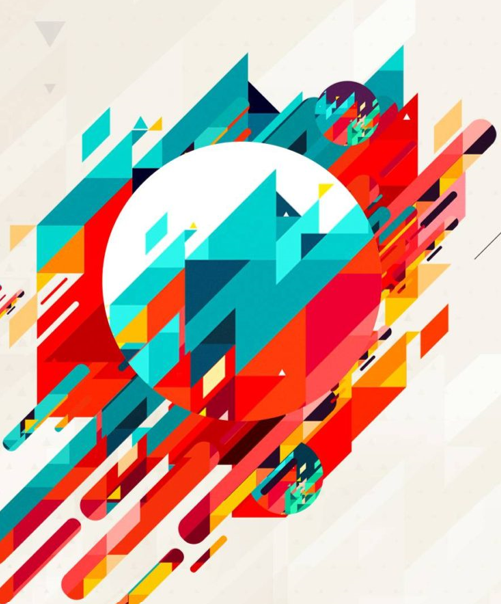 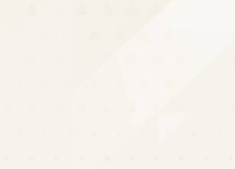 If you declare with your mouth, “Jesus is Lord,” and believe in your heart that God raised him from the dead, you will be saved.  

For it is with your heart that you believe and are justified, and it is with your mouth that you profess your faith and are saved.
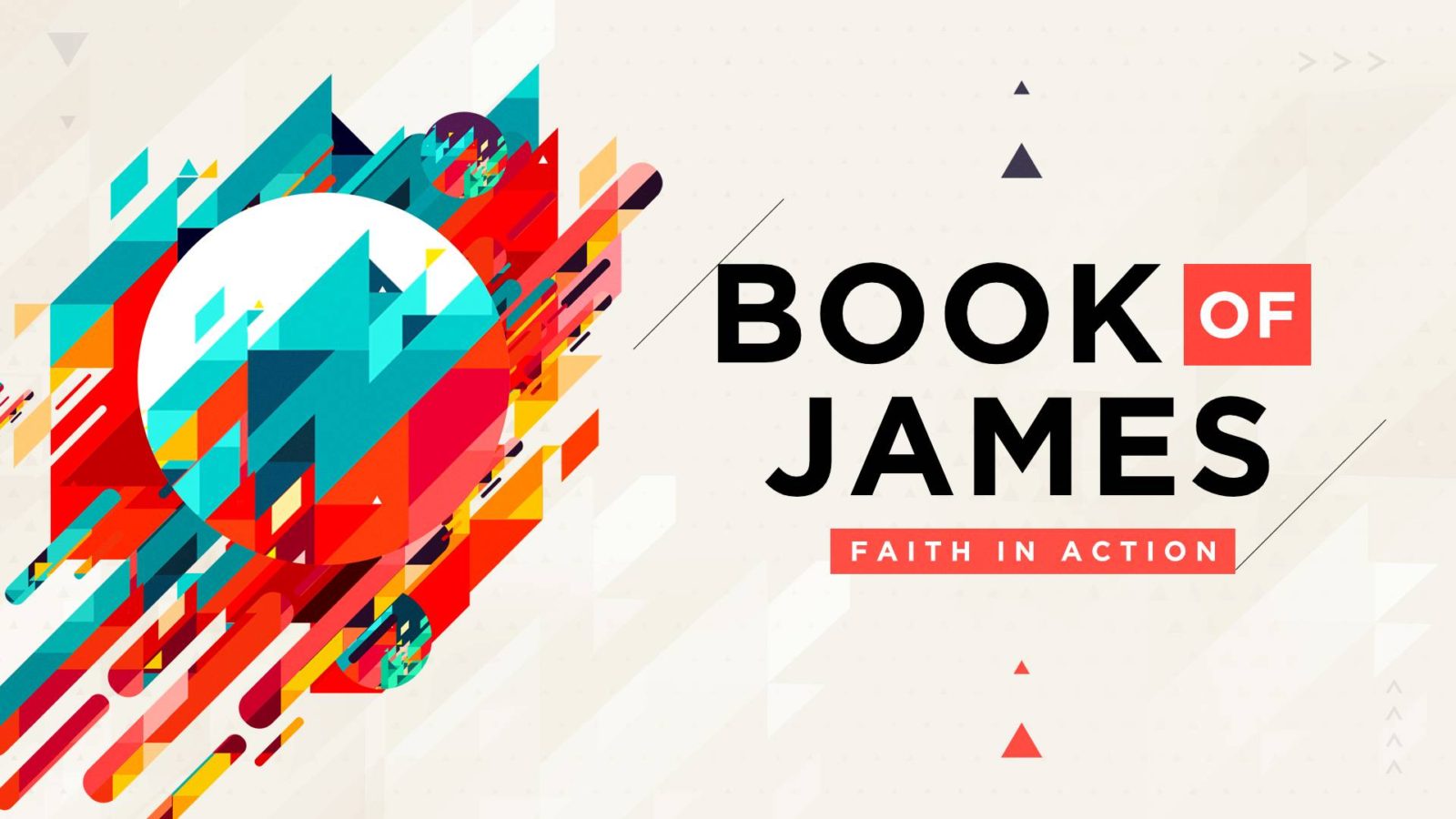 Romans 10:9–10 (NIV)
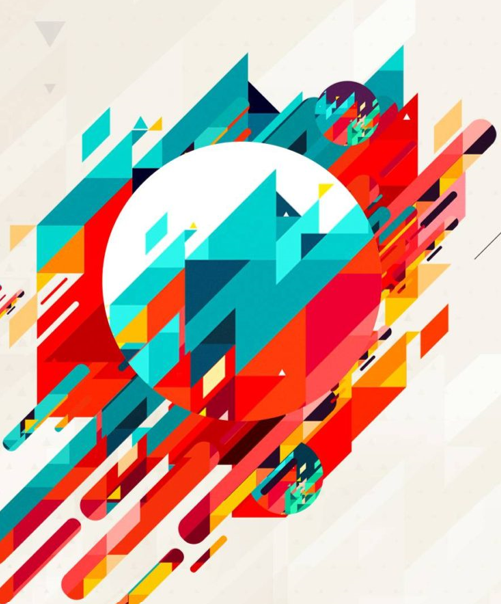 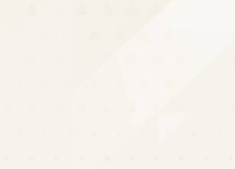 For it is by grace you have been saved, through faith—and this is not from yourselves, it is the gift of God— not by works, so that no one can boast.
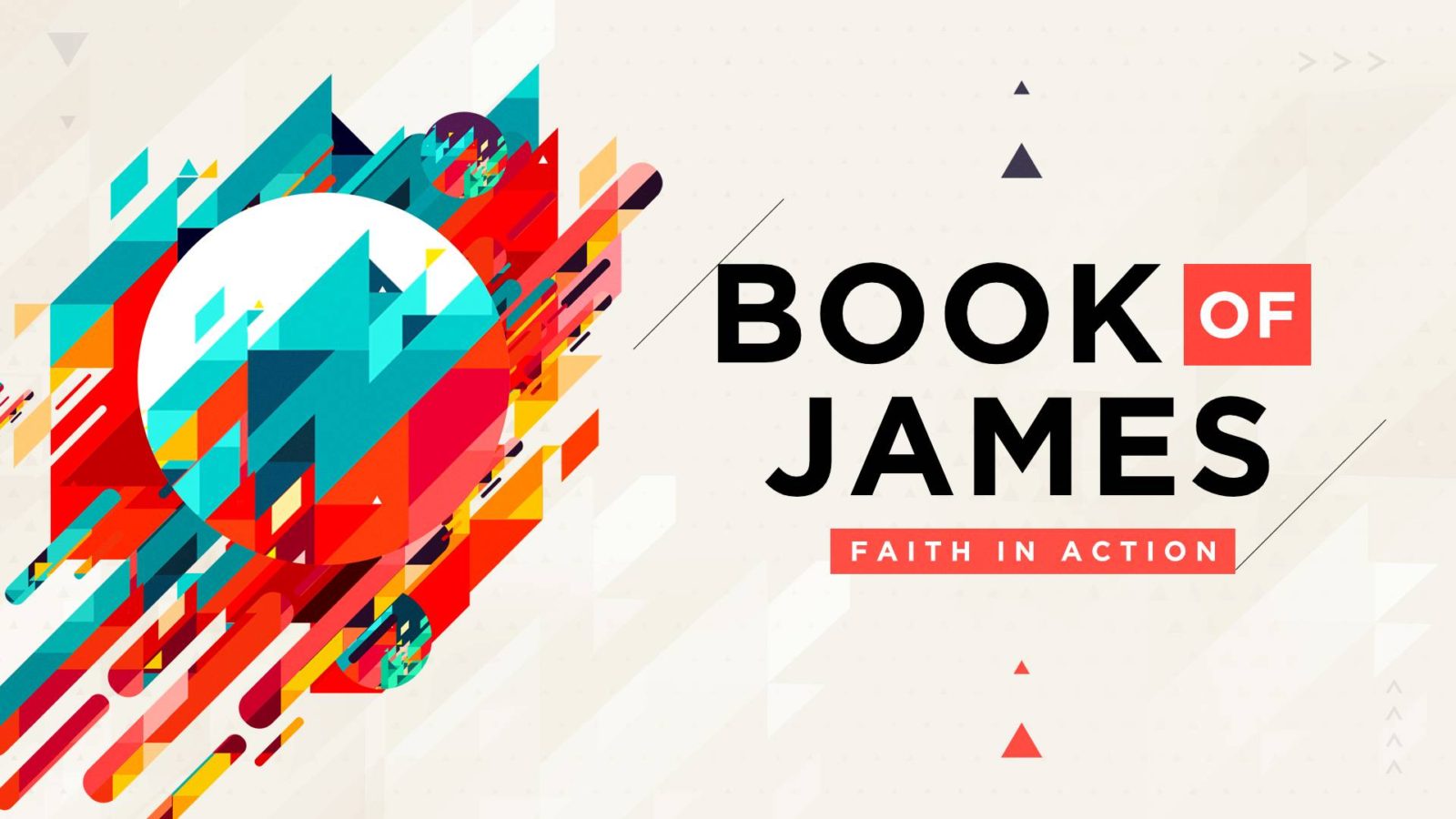 Ephesians 2:8–9 (NIV)
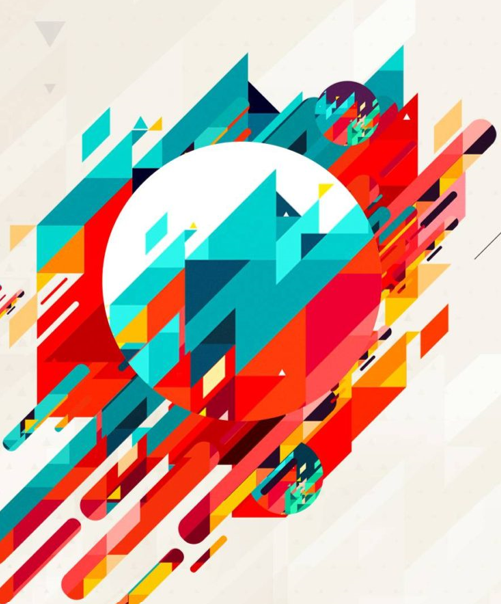 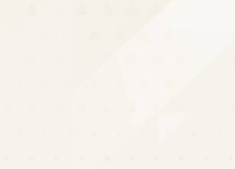 he saved us, not because of righteous things we had done, but because of his mercy. He saved us through the washing of rebirth and renewal by the Holy Spirit,
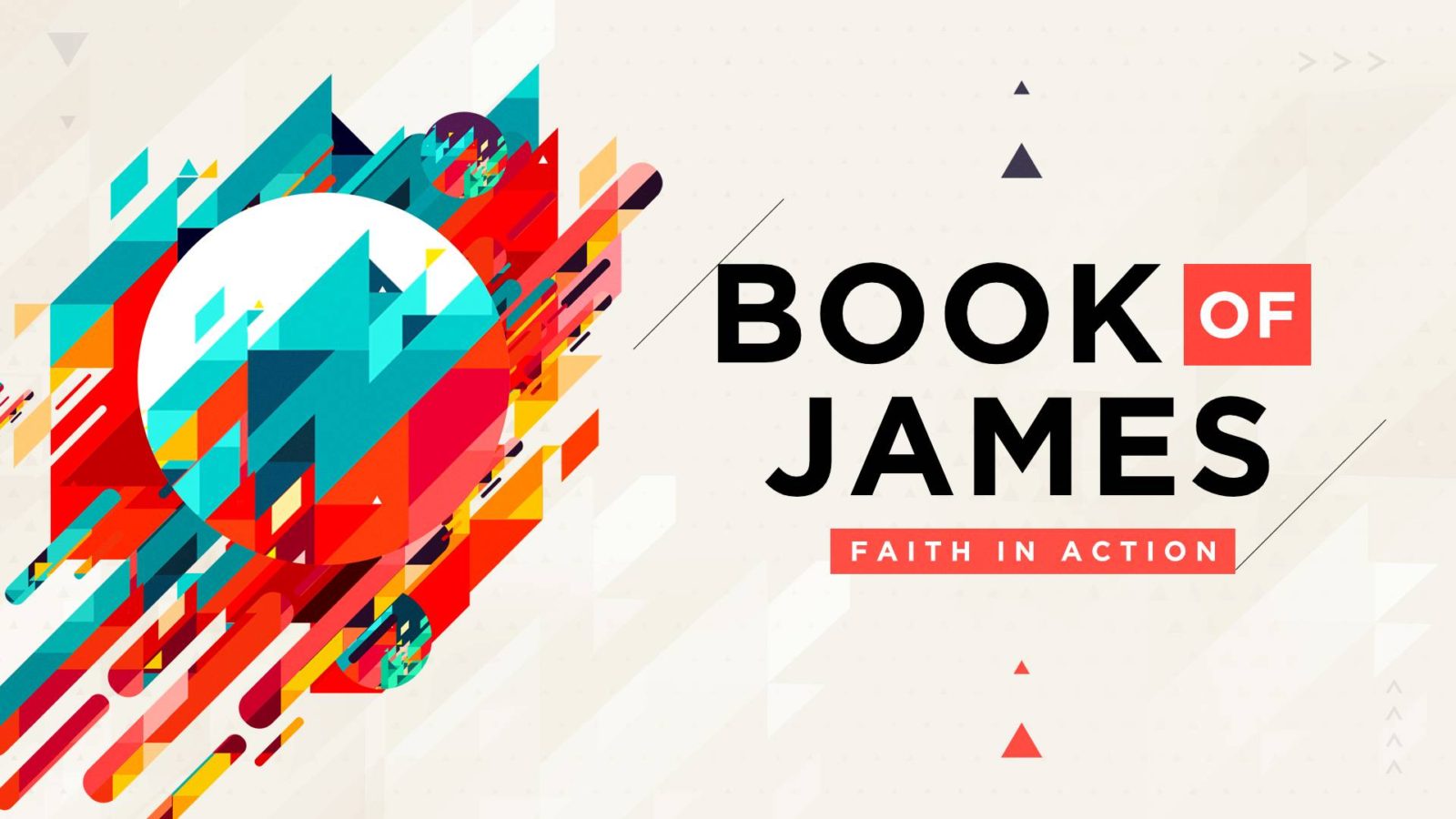 Titus 3:5 (NIV)
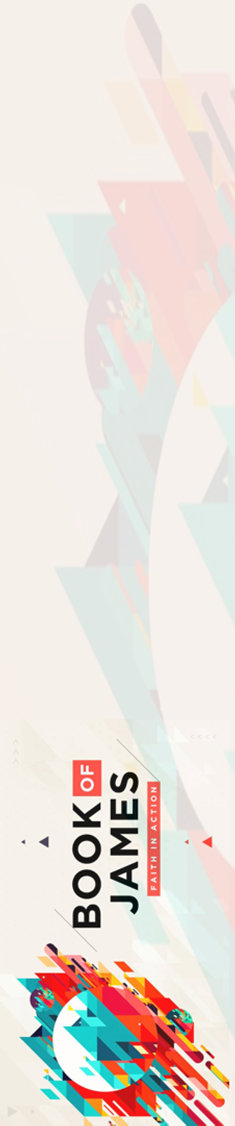 We don’t do good works to get saved.  

We do good works because we are saved.
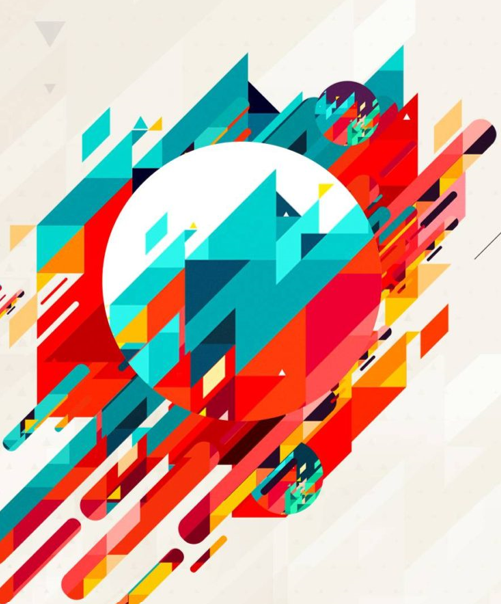 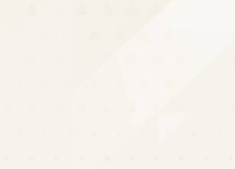 What good is it, my brothers and sisters, if someone claims to have faith but has no deeds? Can such faith save them?  Suppose a brother or a sister is without clothes and daily food.  If one of you says to them, “Go in peace; keep warm and well fed,” but does nothing about their physical needs, what good is it?
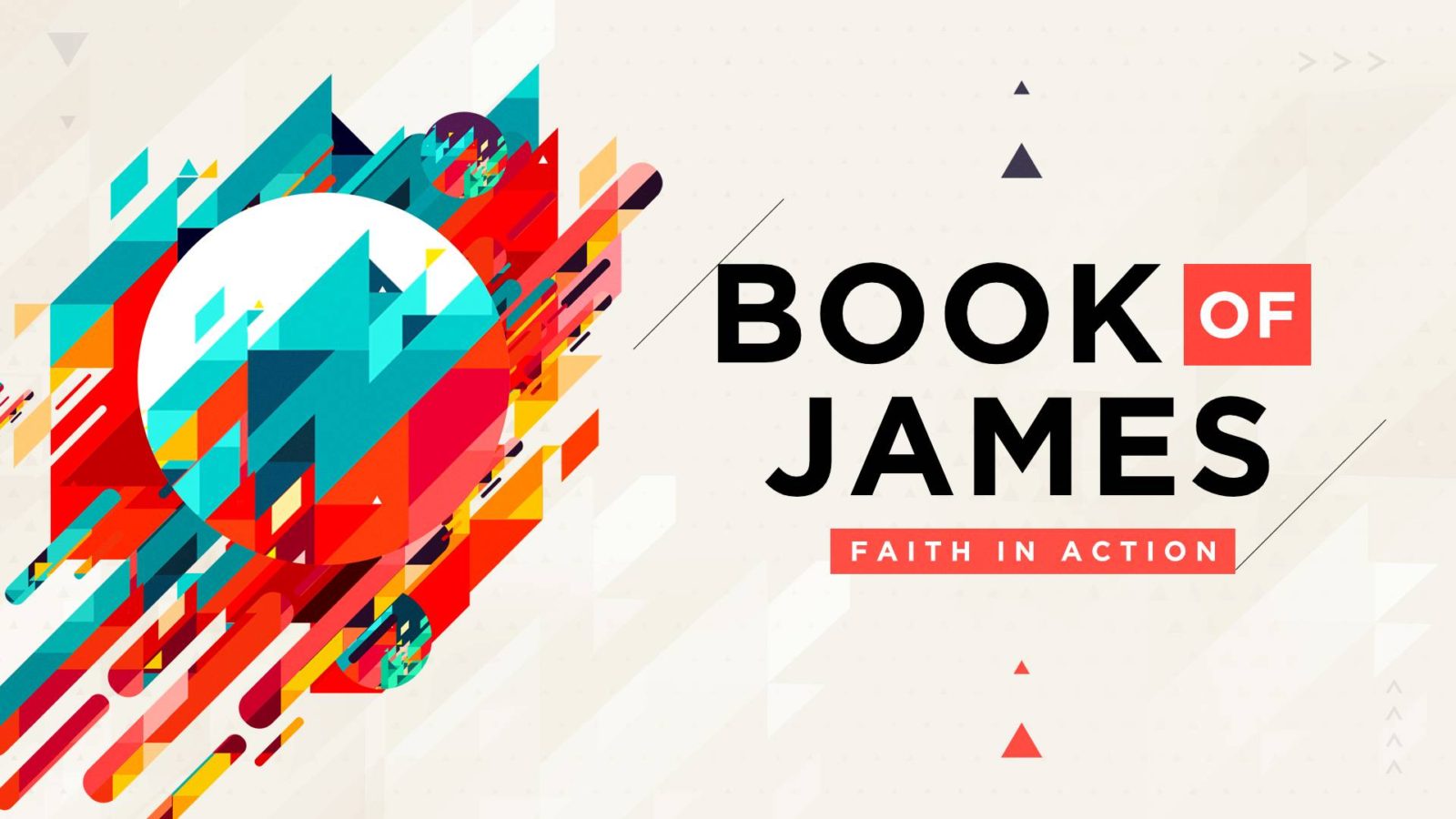 James 2:14–26 (NIV)
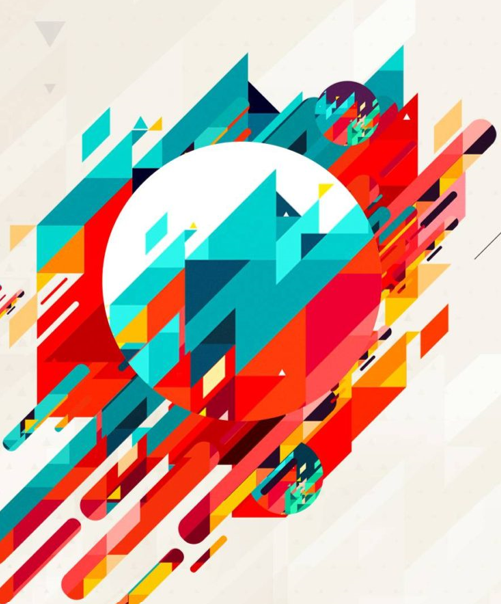 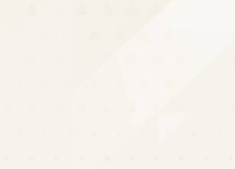 In the same way, faith by itself, if it is not accompanied by action, is dead.  But someone will say, “You have faith; I have deeds.” Show me your faith without deeds, and I will show you my faith by my deeds.
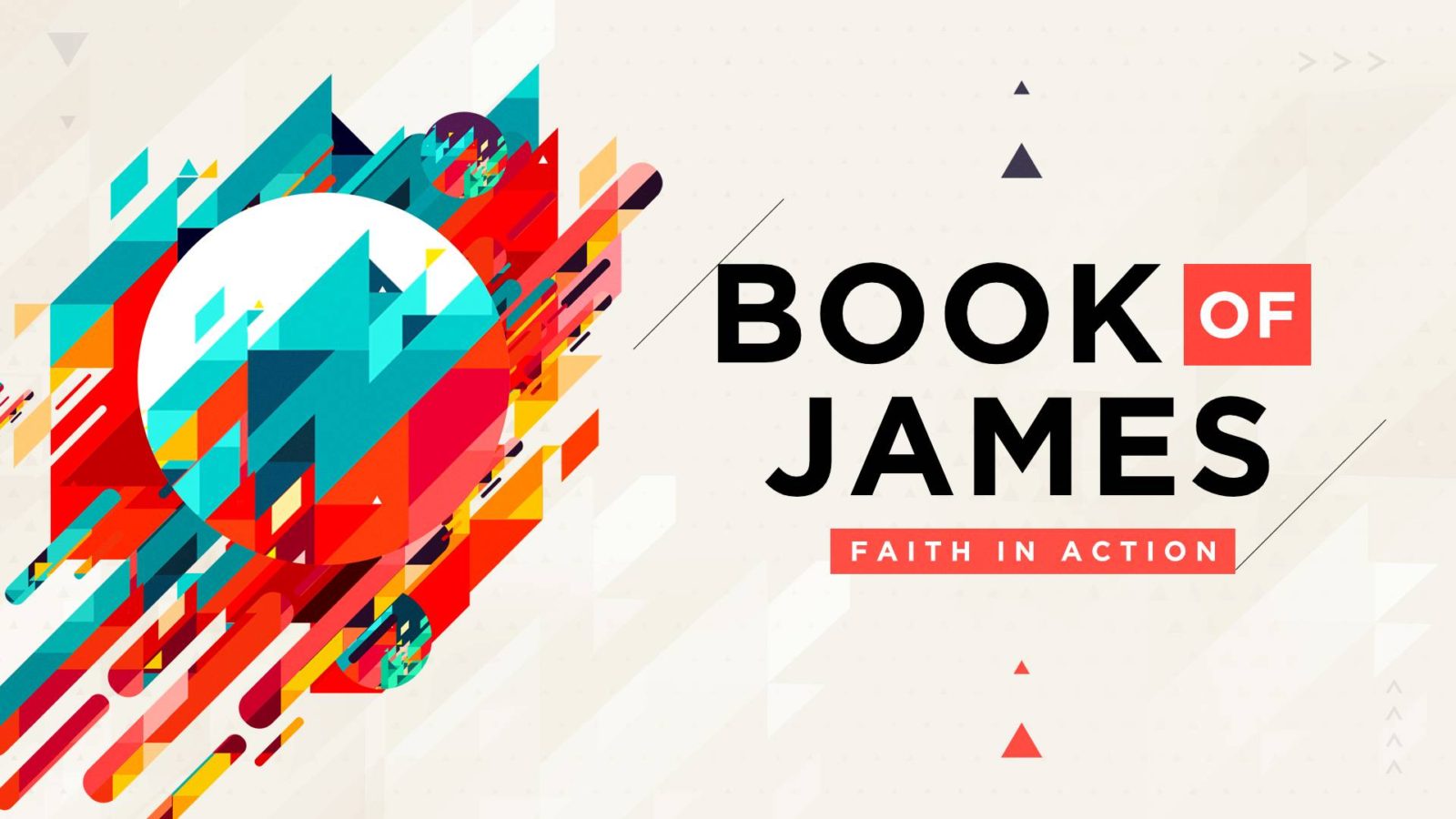 James 2:14–26 (NIV)
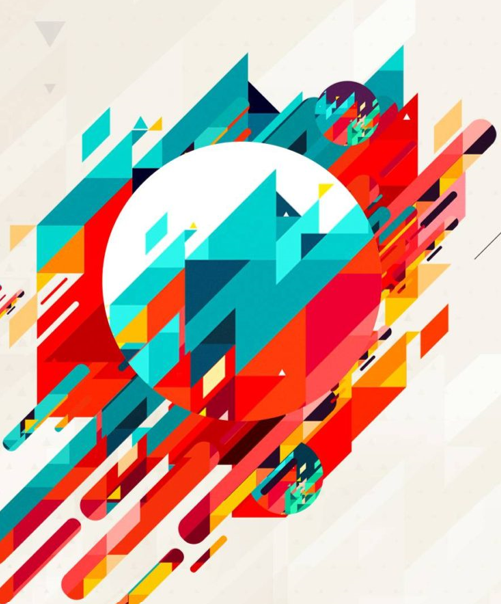 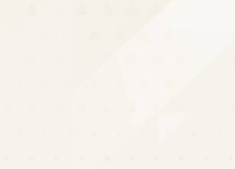 You believe that there is one God. Good! Even the demons believe that—and shudder. 20 You foolish person, do you want evidence that faith without deeds is useless?  Was not our father Abraham considered righteous for what he did when he offered his son Isaac on the altar?
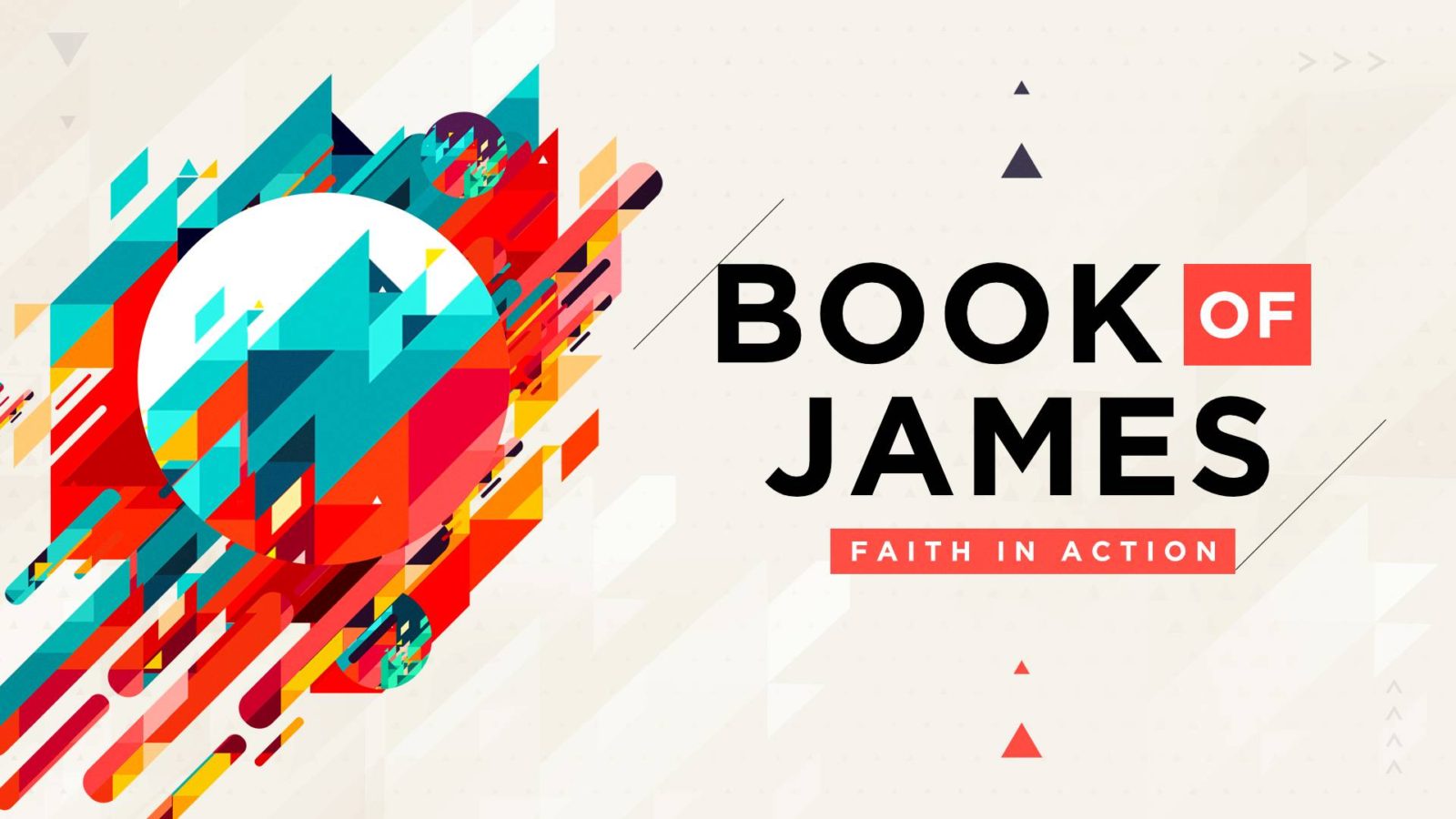 James 2:14–26 (NIV)
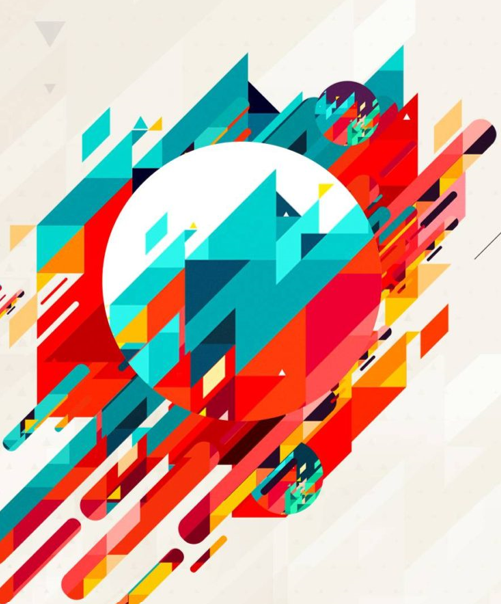 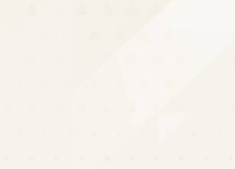 You see that his faith and his actions were working together, and his faith was made complete by what he did.  And the scripture was fulfilled that says, “Abraham believed God, and it was credited to him as righteousness,” and he was called God’s friend.
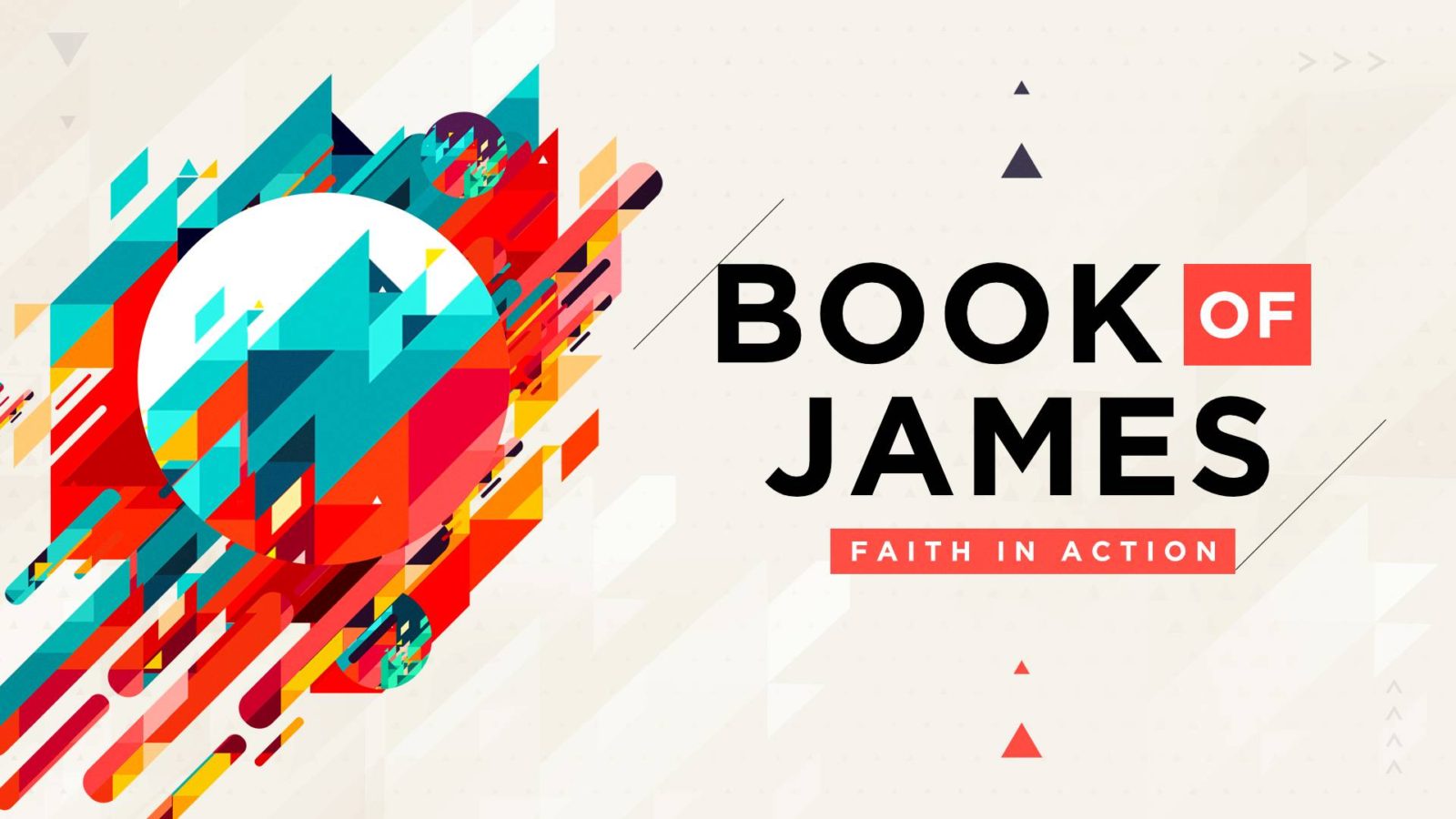 James 2:14–26 (NIV)
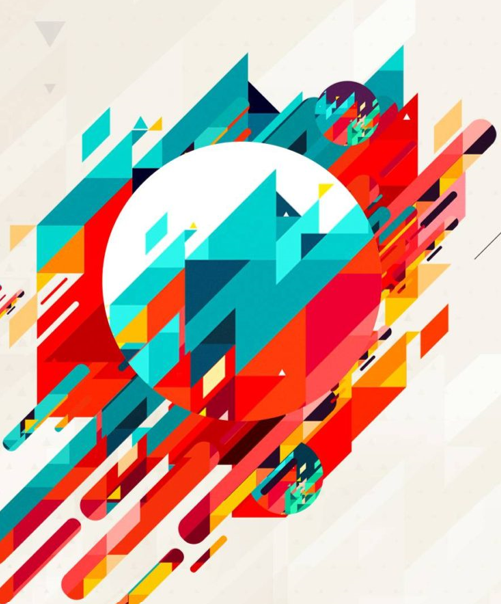 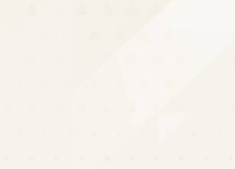 You see that a person is considered righteous by what they do and not by faith alone.  In the same way, was not even Rahab the prostitute considered righteous for what she did when she gave lodging to the spies and sent them off in a different direction?  As the body without the spirit is dead, so faith without deeds is dead.
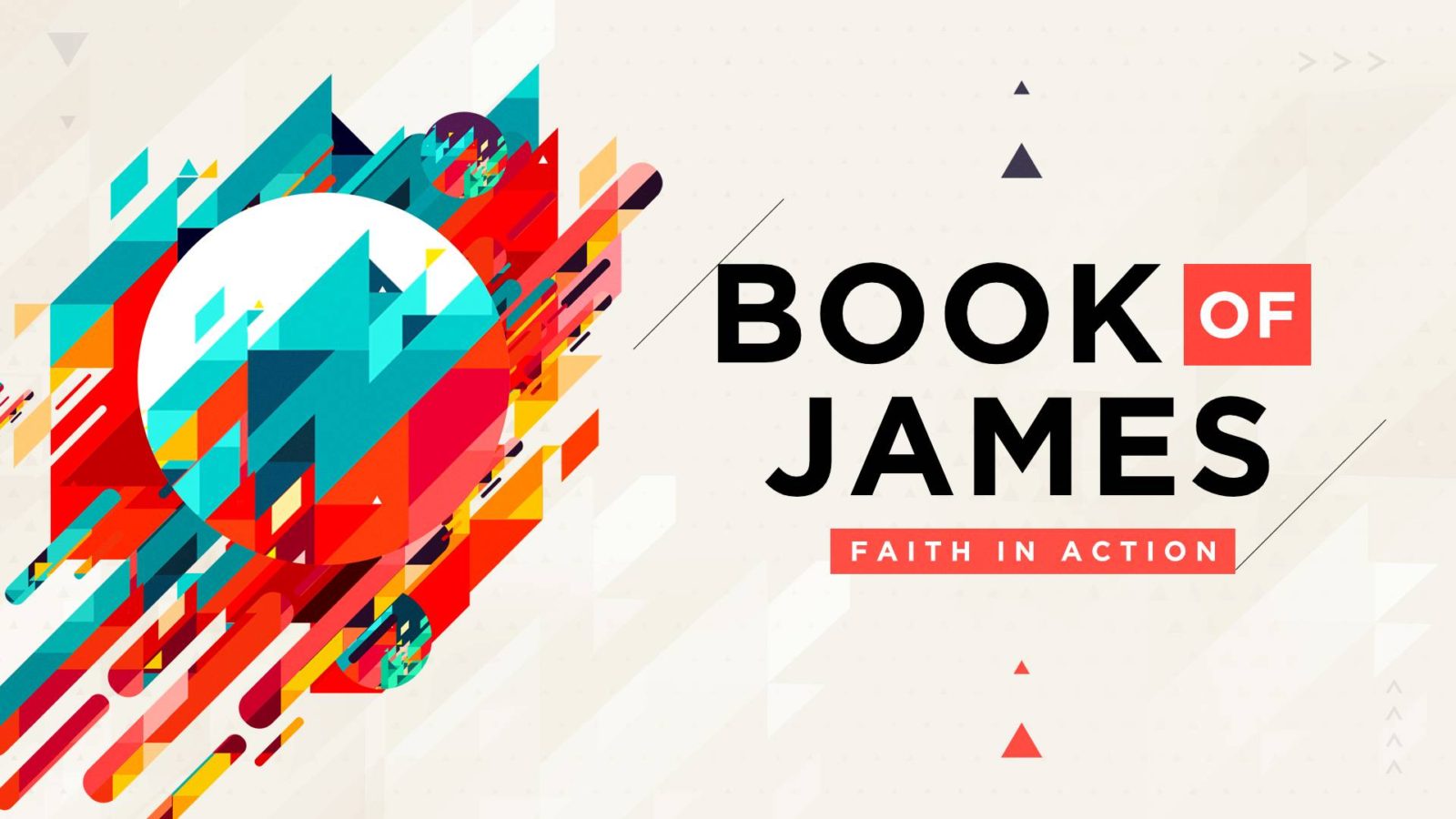 James 2:14–26 (NIV)
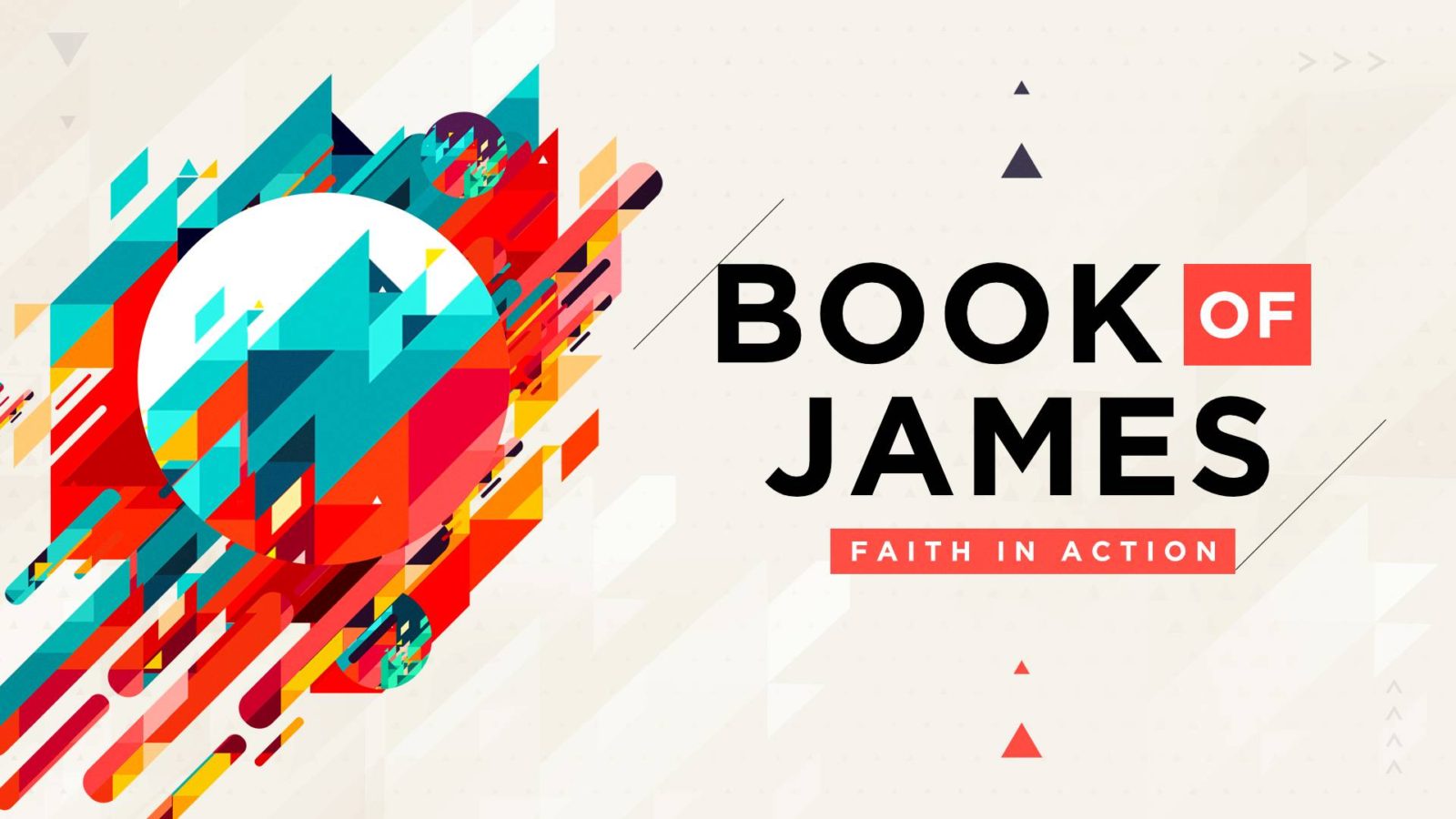 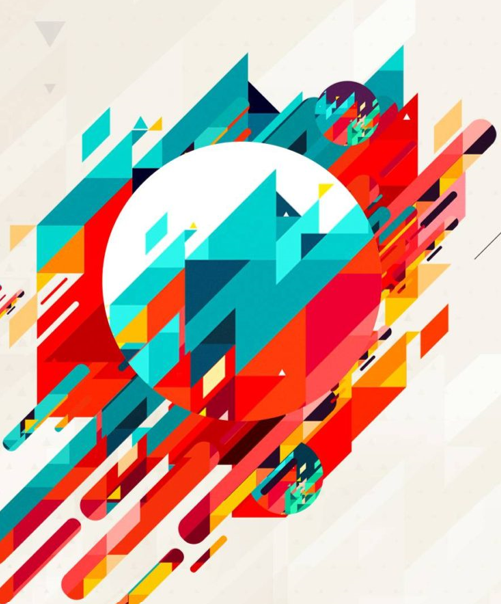 Claiming to have faith doesn’t mean you actually have faith
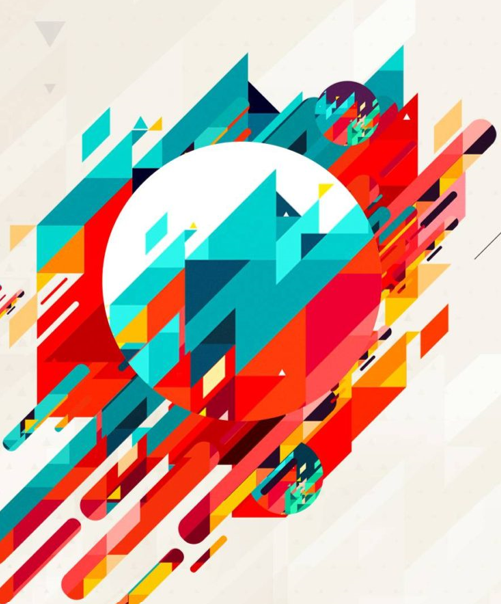 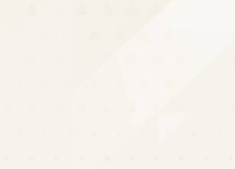 What good is it, my brothers and sisters, if someone claims to have faith but has no deeds? Can such faith save them?
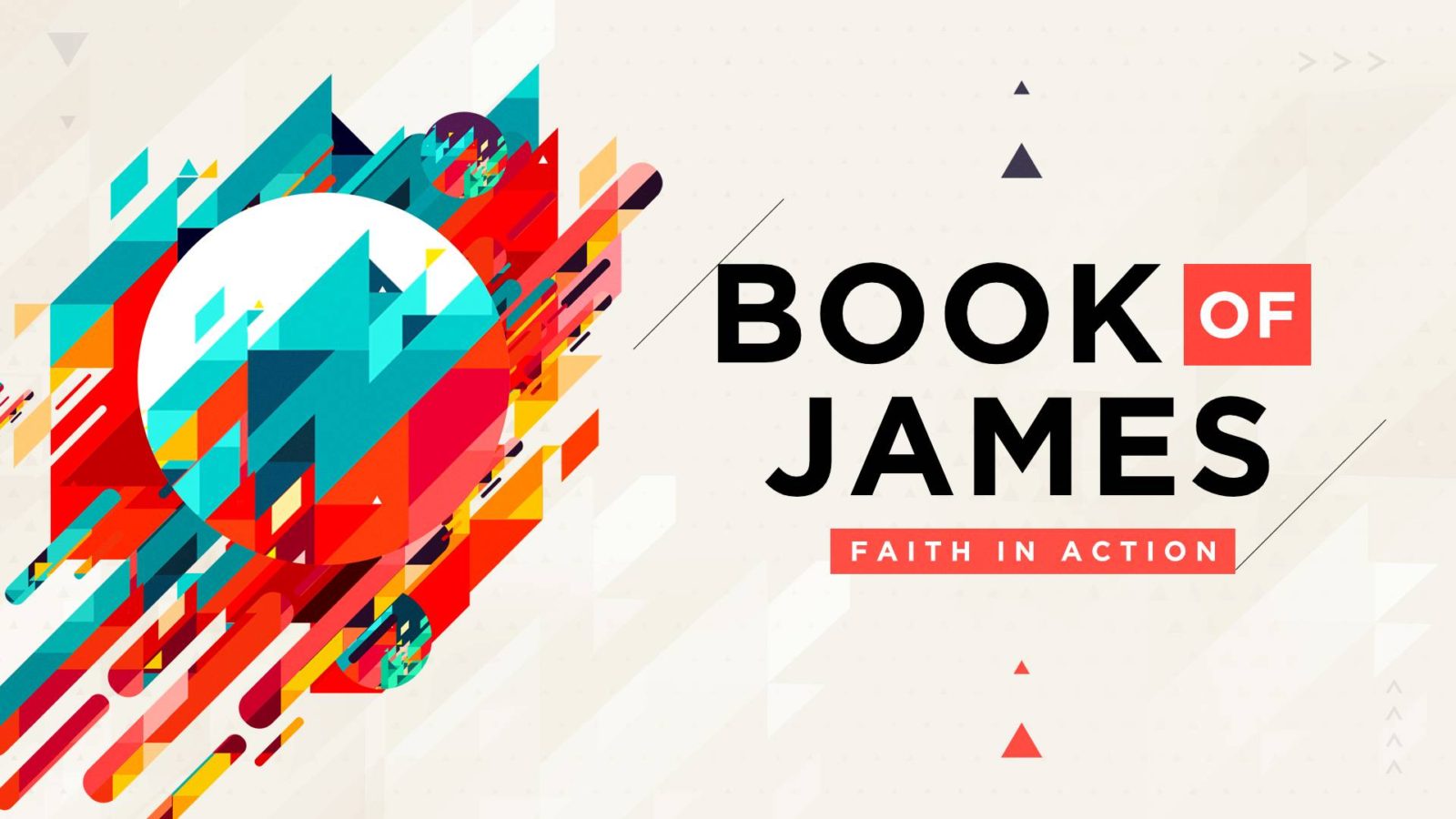 James 2:14 (NIV)
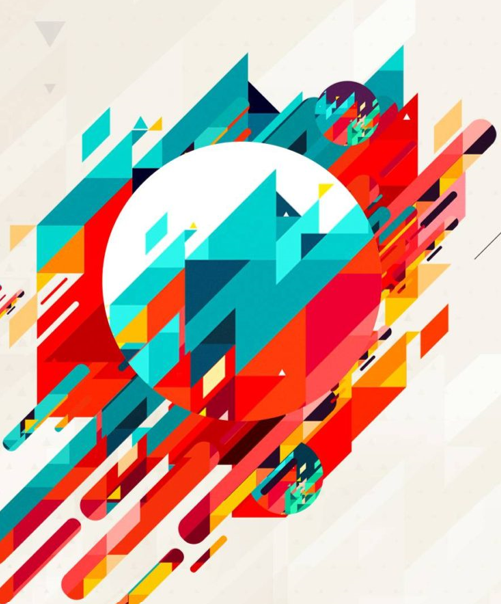 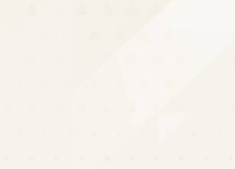 What good is it, my brothers and sisters, if someone claims to have faith but has no deeds? 

Can such faith save them?
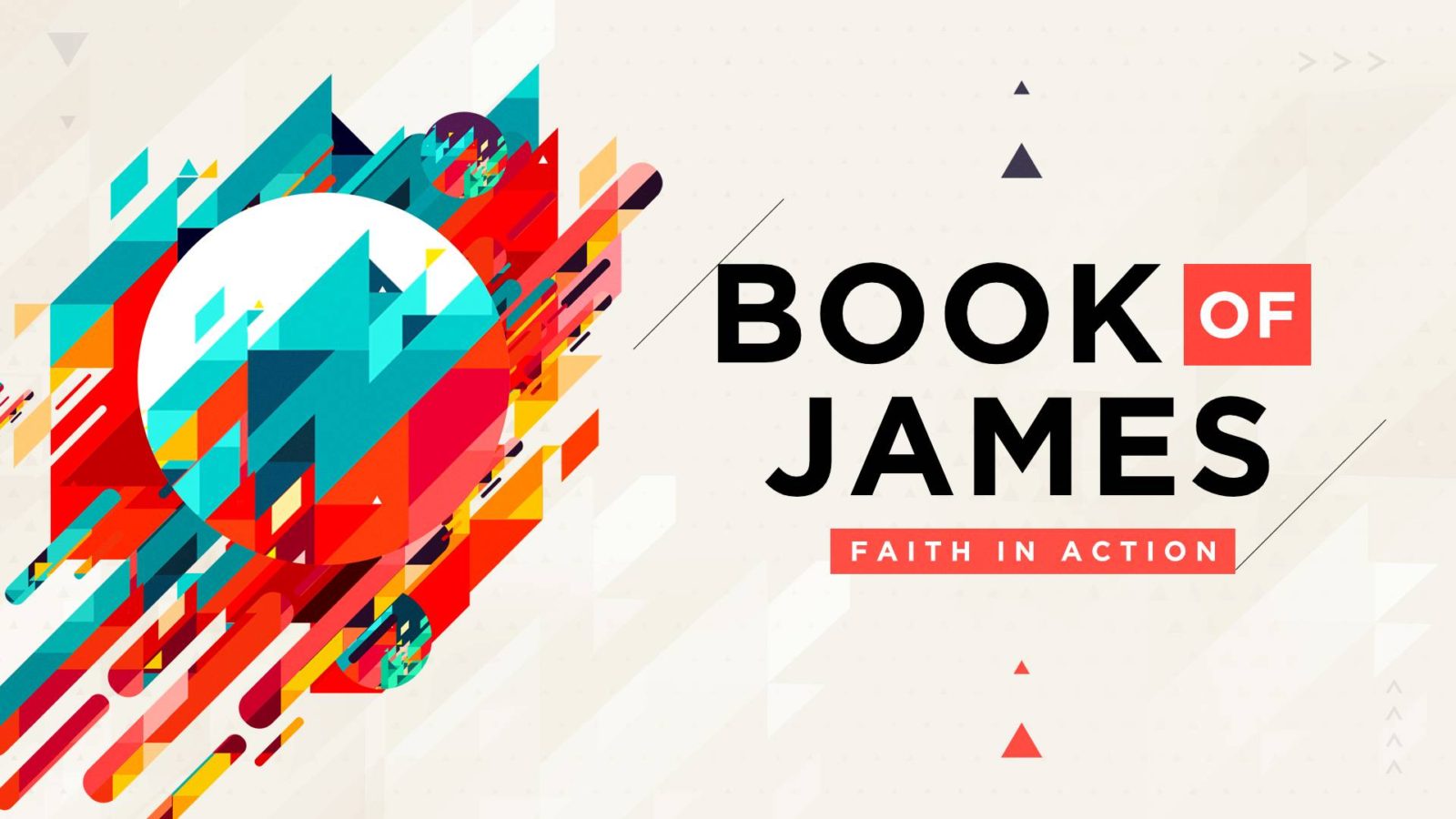 James 2:14 (NIV)
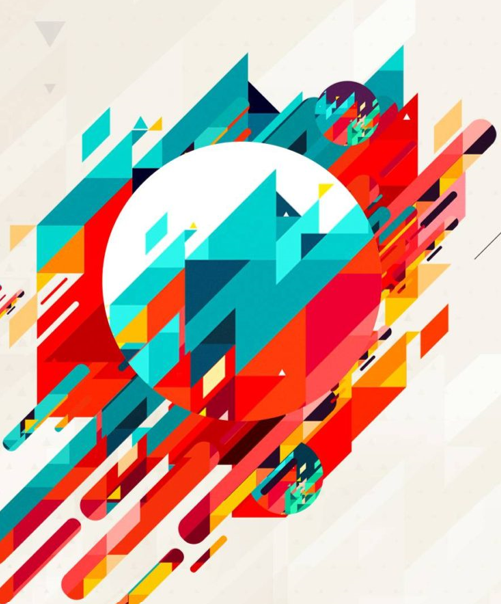 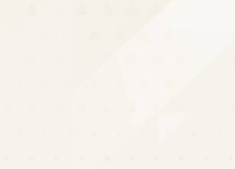 So faith comes from hearing, and hearing through the word of Christ.
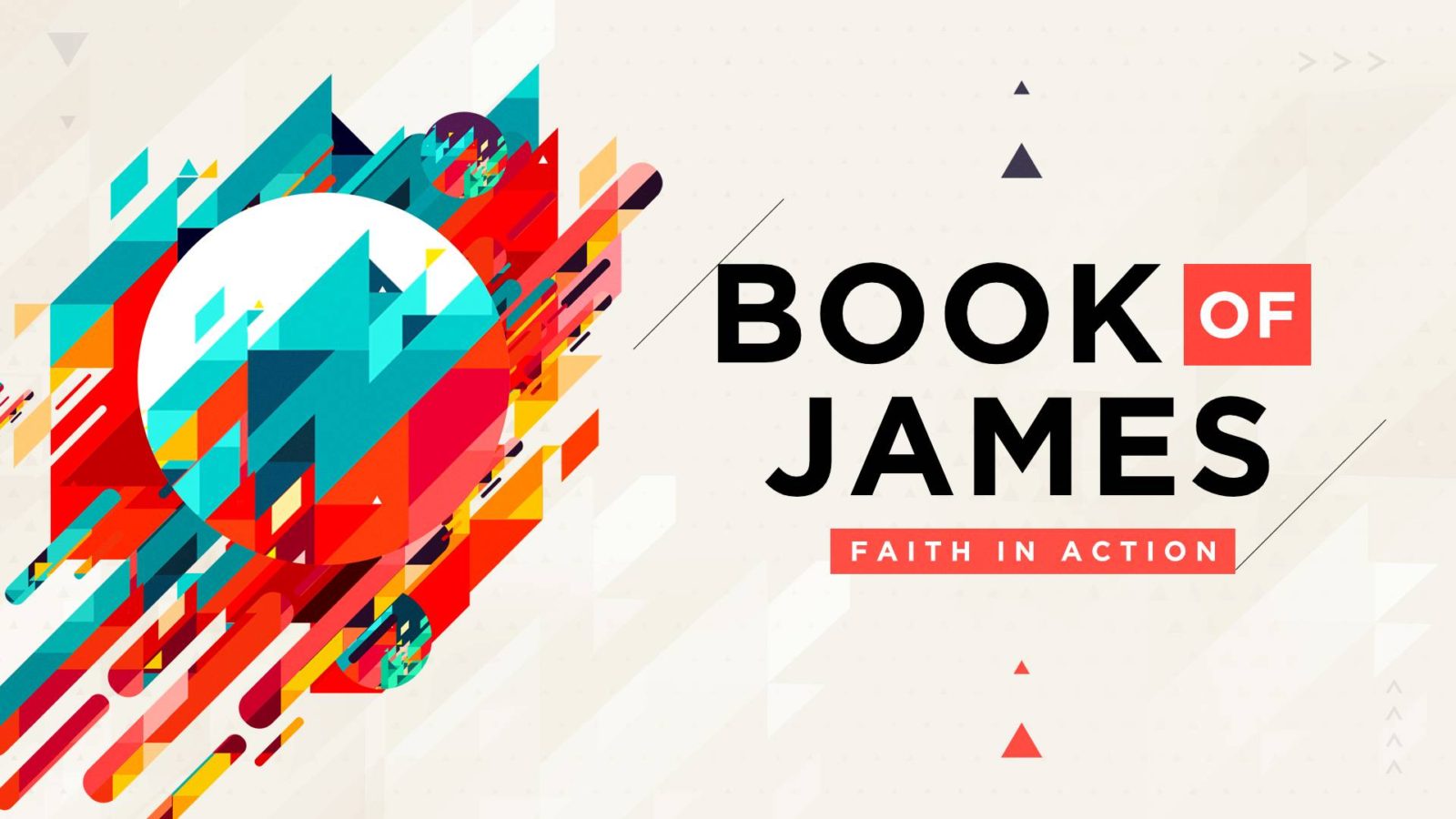 Romans 10:17 (ESV)
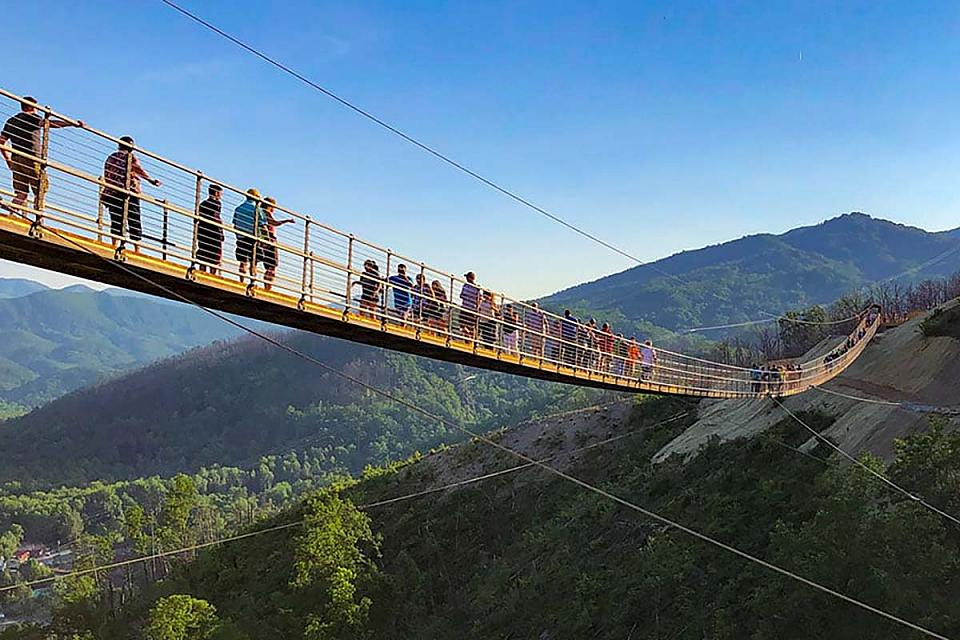 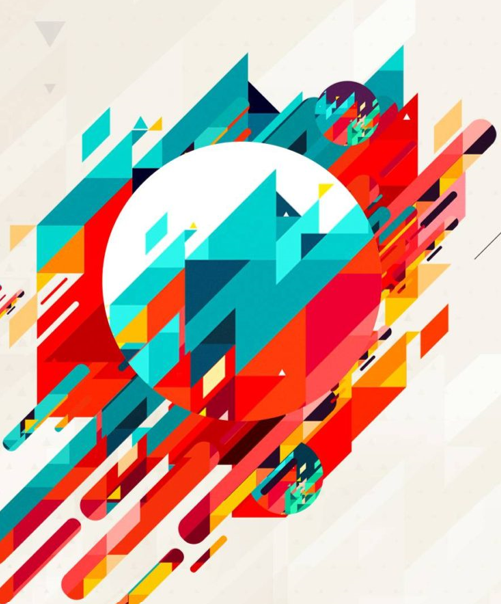 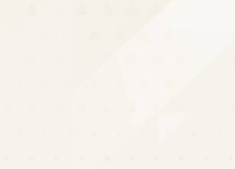 Suppose a brother or a sister is without clothes and daily food.  If one of you says to them, “Go in peace; keep warm and well fed,” but does nothing about their physical needs, what good is it?  In the same way, faith by itself, if it is not accompanied by action, is dead.
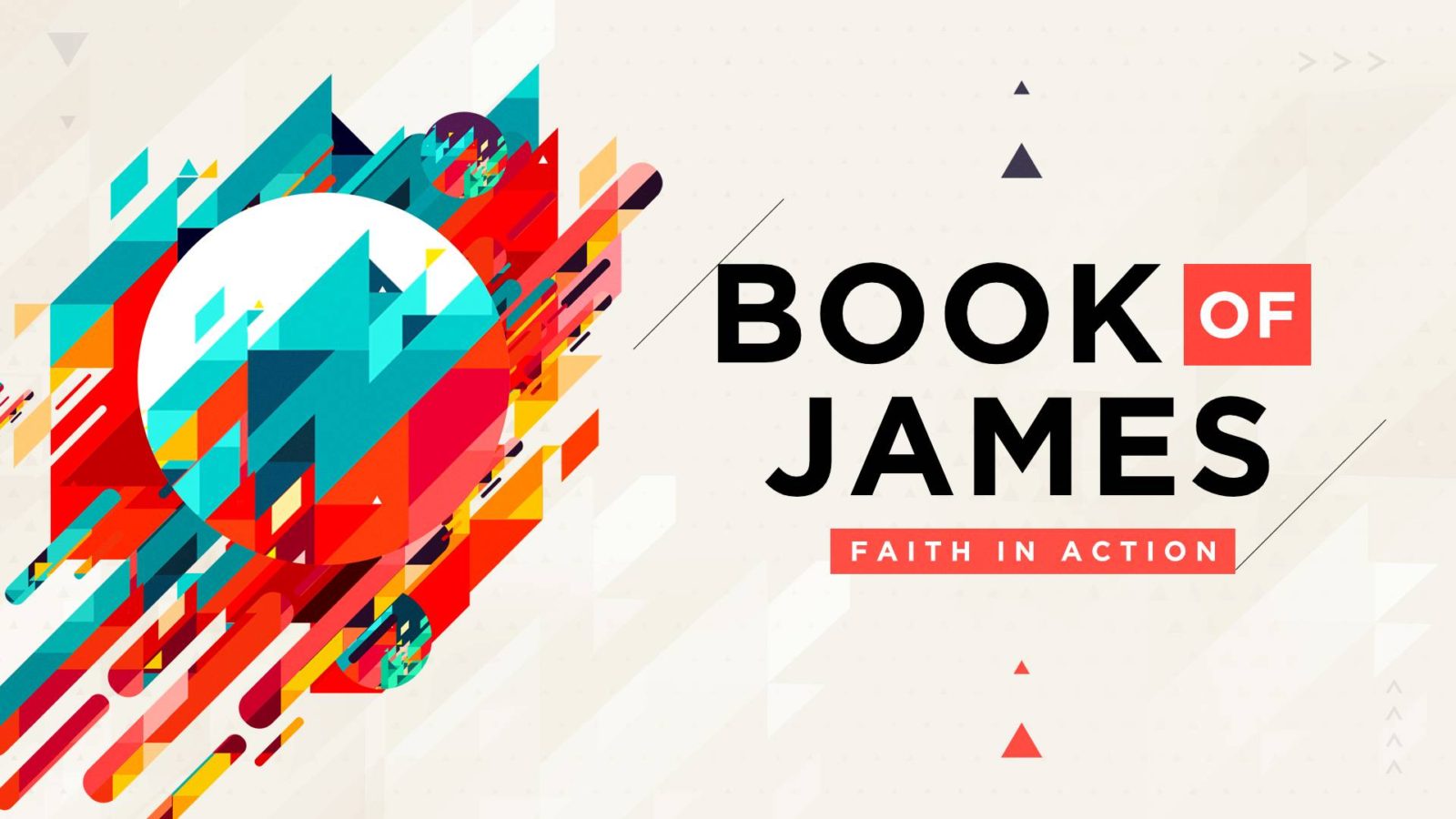 James 2:15–17 (NIV)
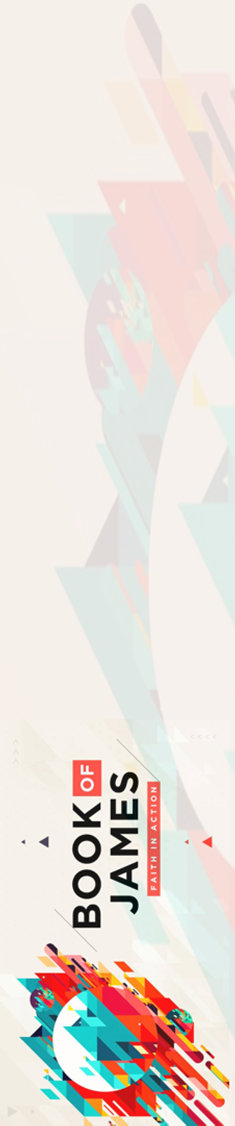 If I say I am saved but it doesn’t affect the way I live, am I really saved?
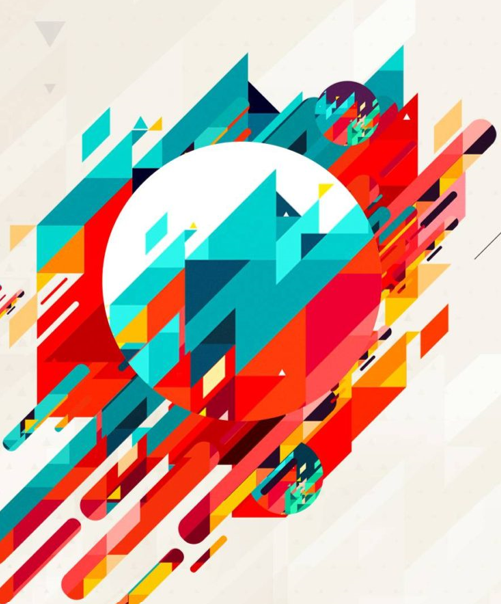 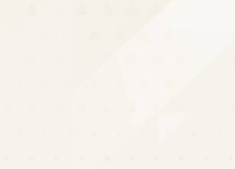 What good is it, my brothers and sisters, if someone claims to have faith but has no deeds? Can such faith save them?
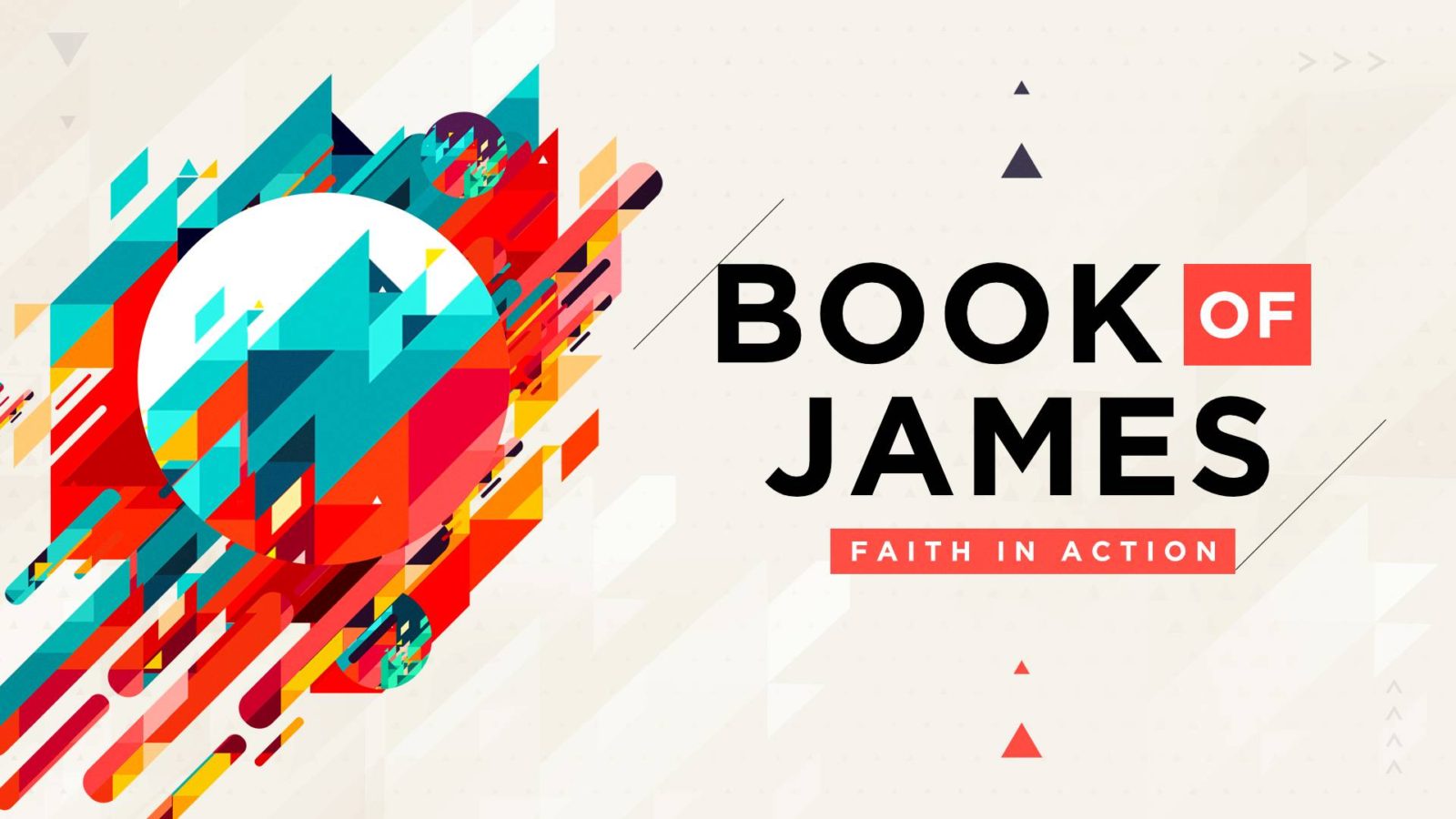 James 2:15–17 (NIV)
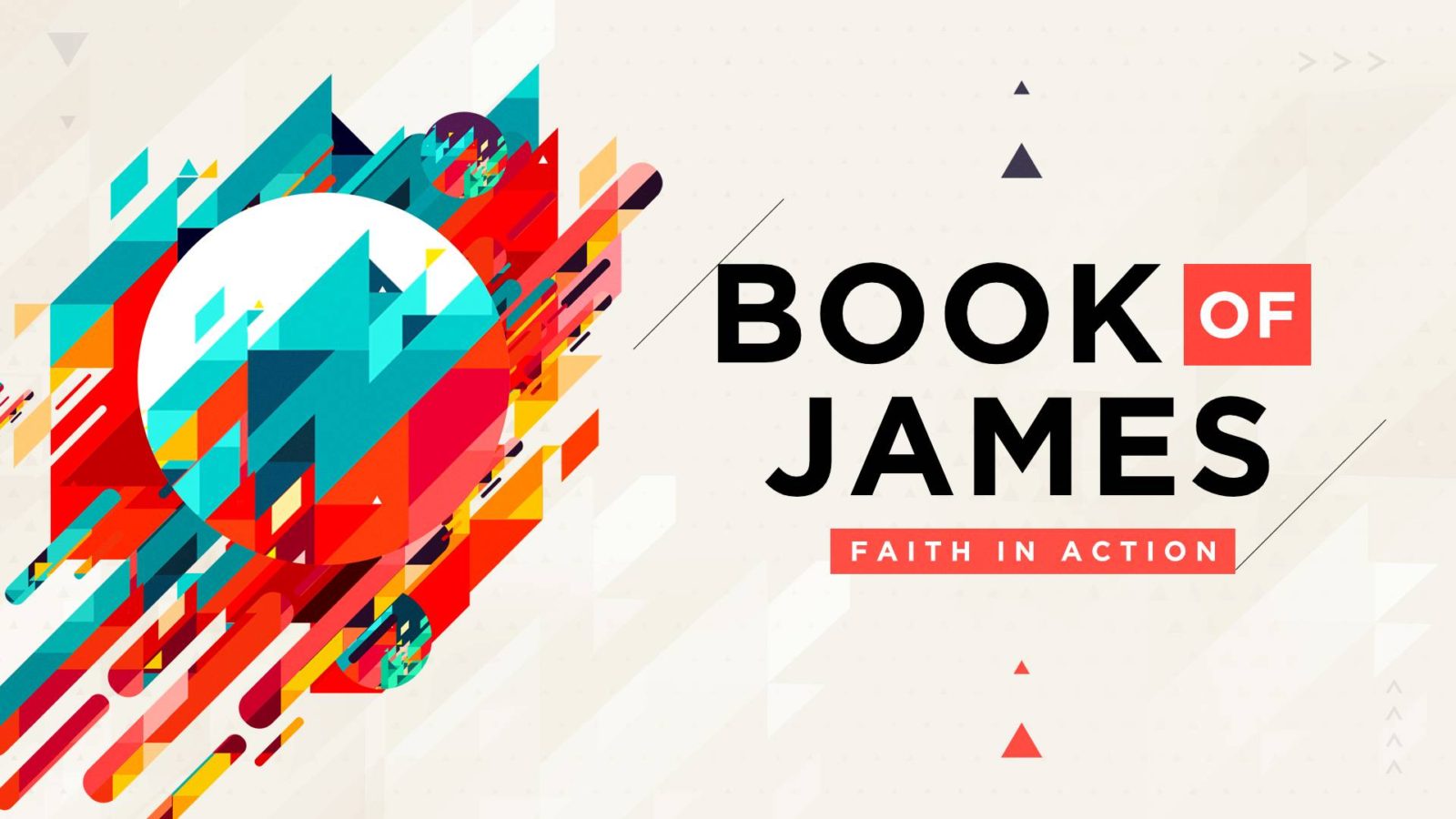 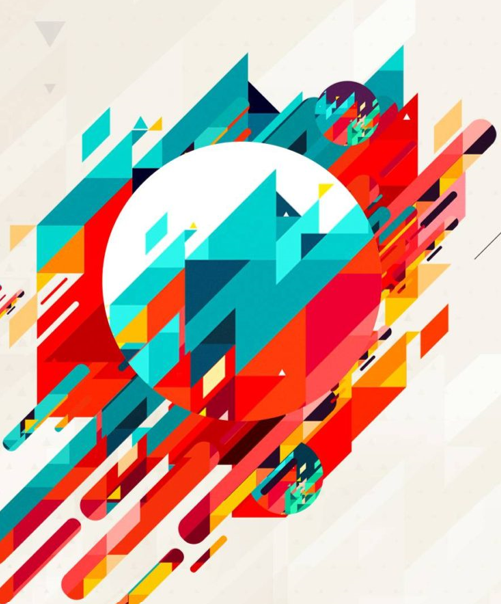 Claiming to have faith doesn’t mean you actually have faith
True faith results in actions
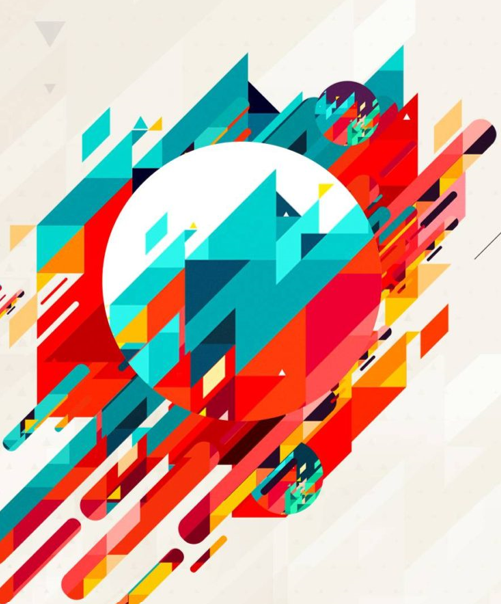 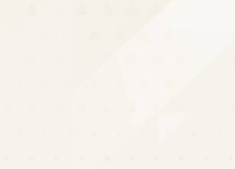 But someone will say, “You have faith; I have deeds.” Show me your faith without deeds, and I will show you my faith by my deeds.
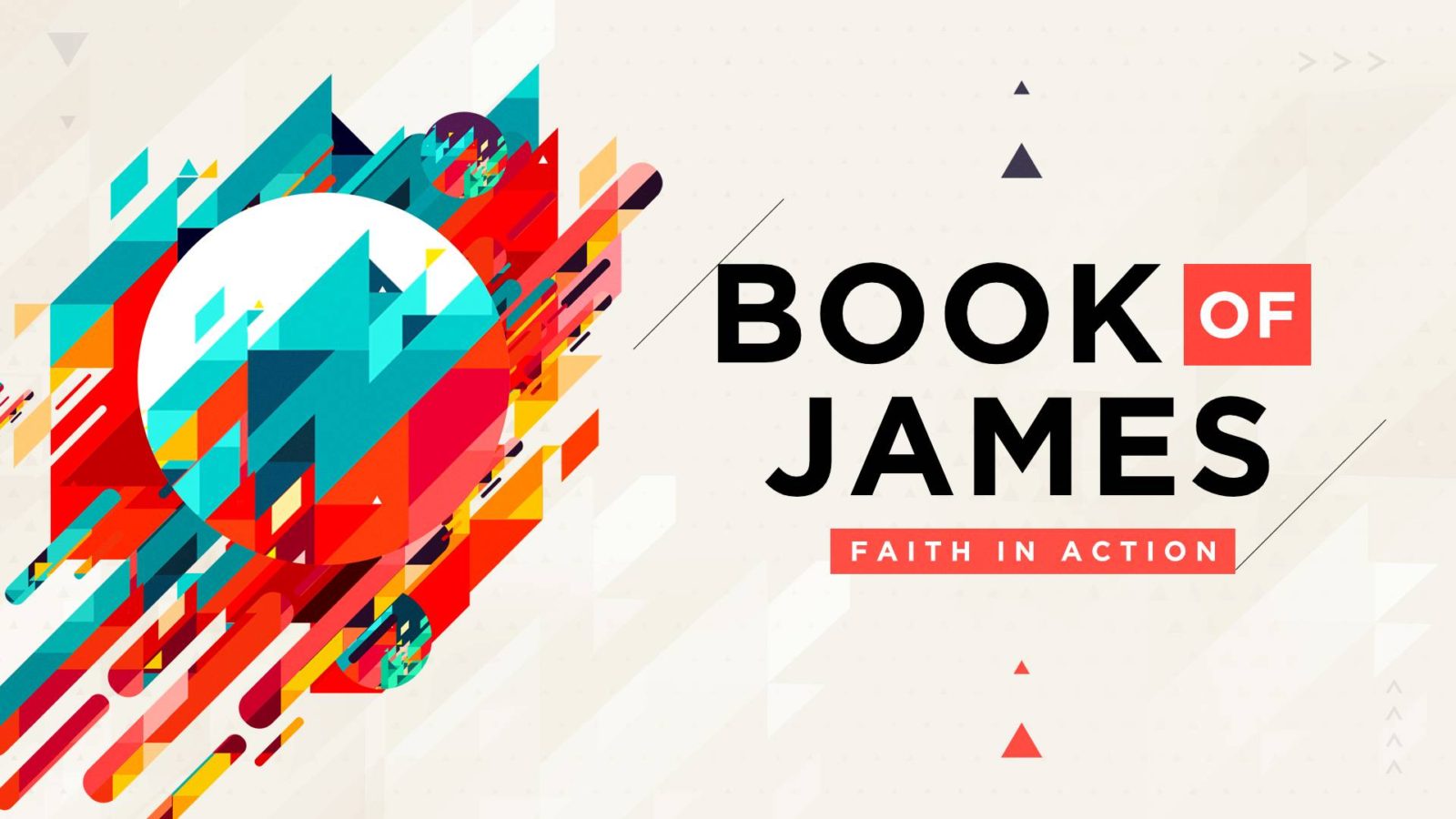 James 2:18 (NIV)
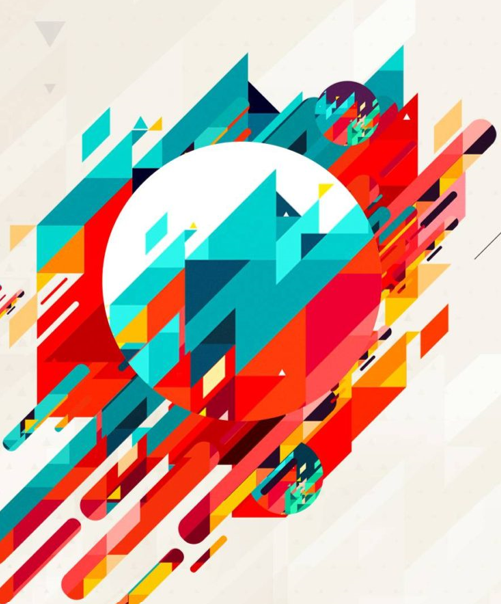 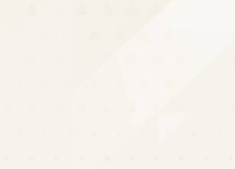 You believe that there is one God. Good! Even the demons believe that—and shudder.
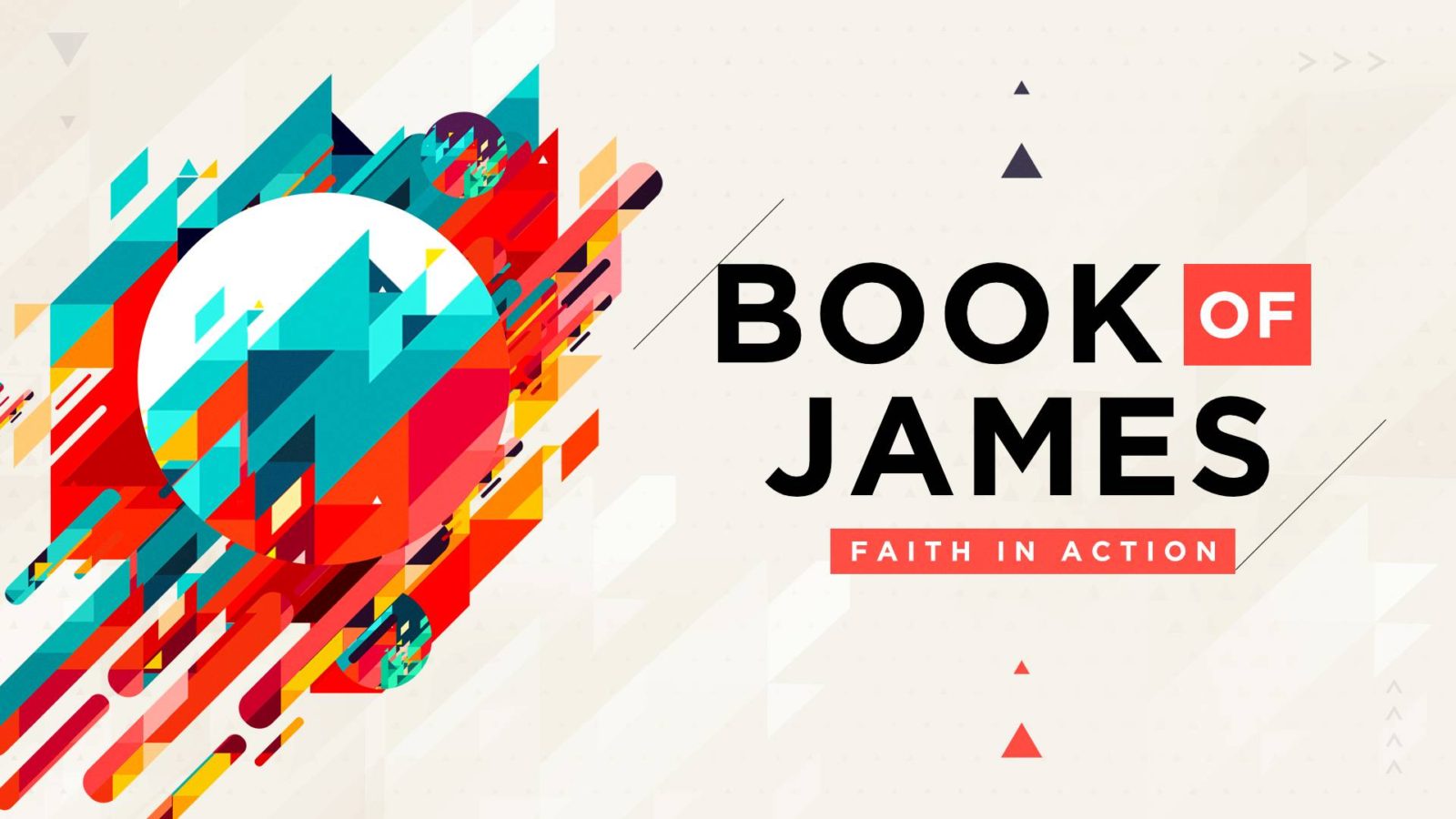 James 2:19 (NIV)
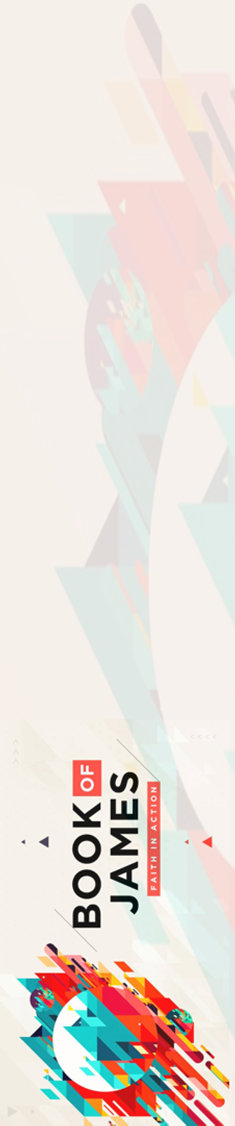 Faith that doesn’t result in action isn’t really faith.
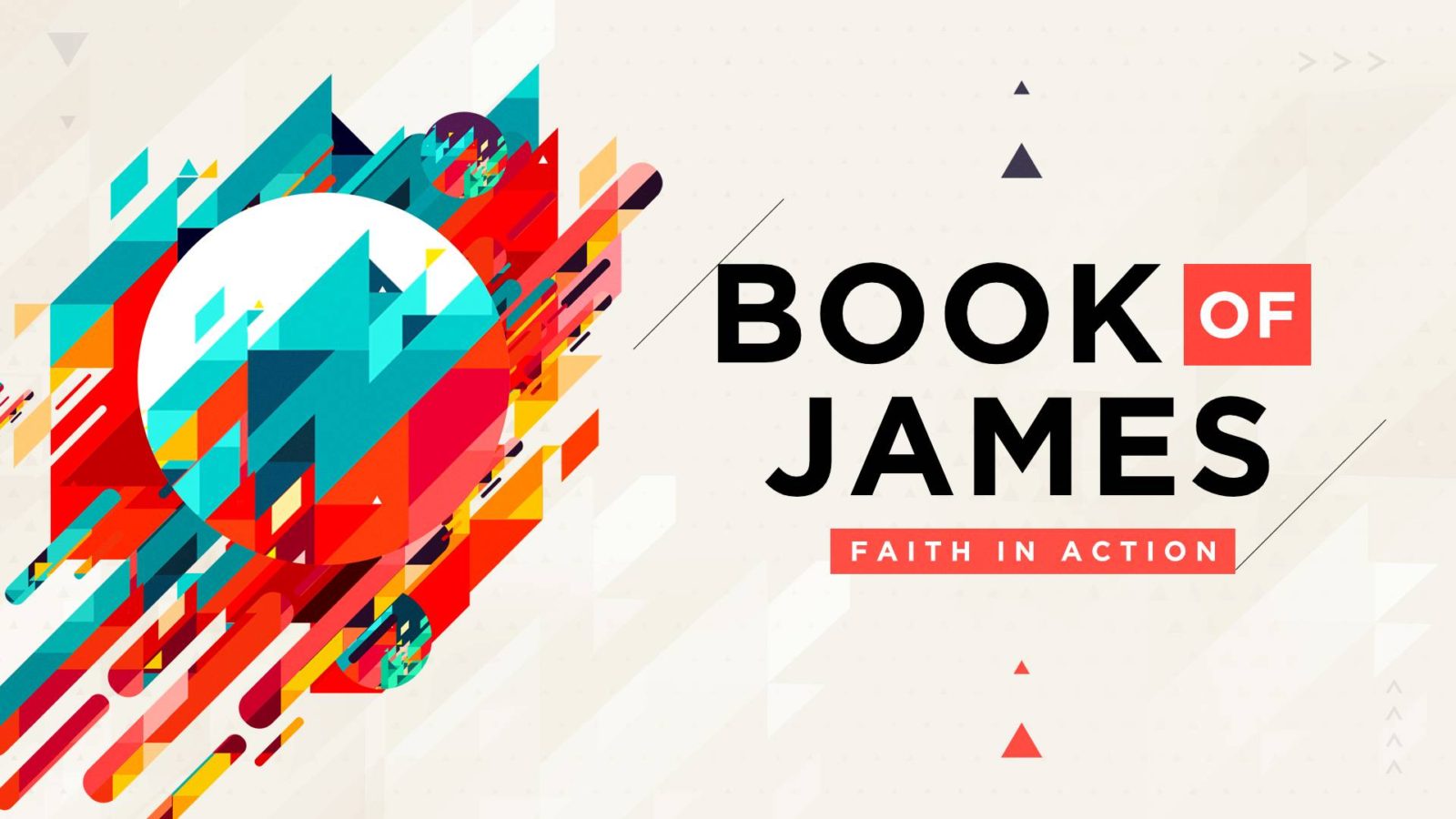 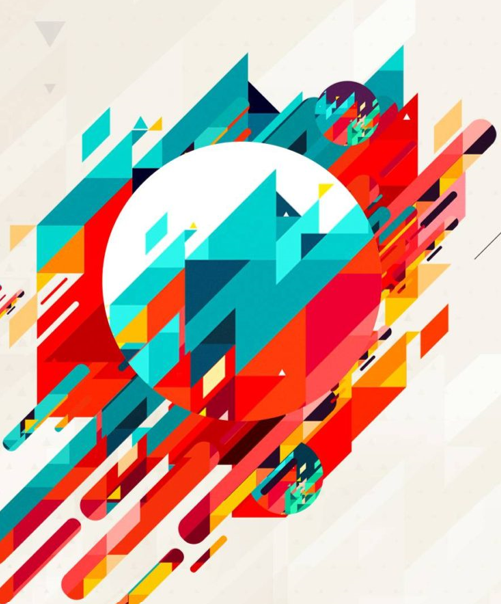 Claiming to have faith doesn’t mean you actually have faith

True faith results in actions
Look at the examples of Abraham and Rahab’s faith
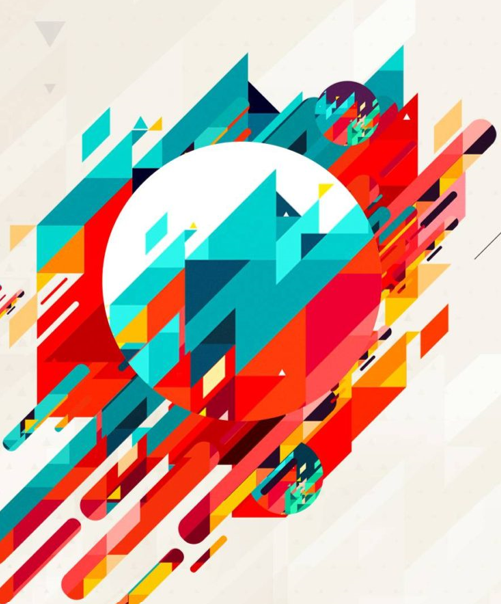 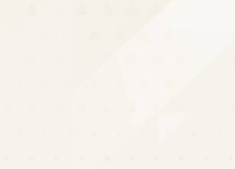 You foolish person, do you want evidence that faith without deeds is useless?  

Was not our father Abraham considered righteous for what he did when he offered his son Isaac on the altar?
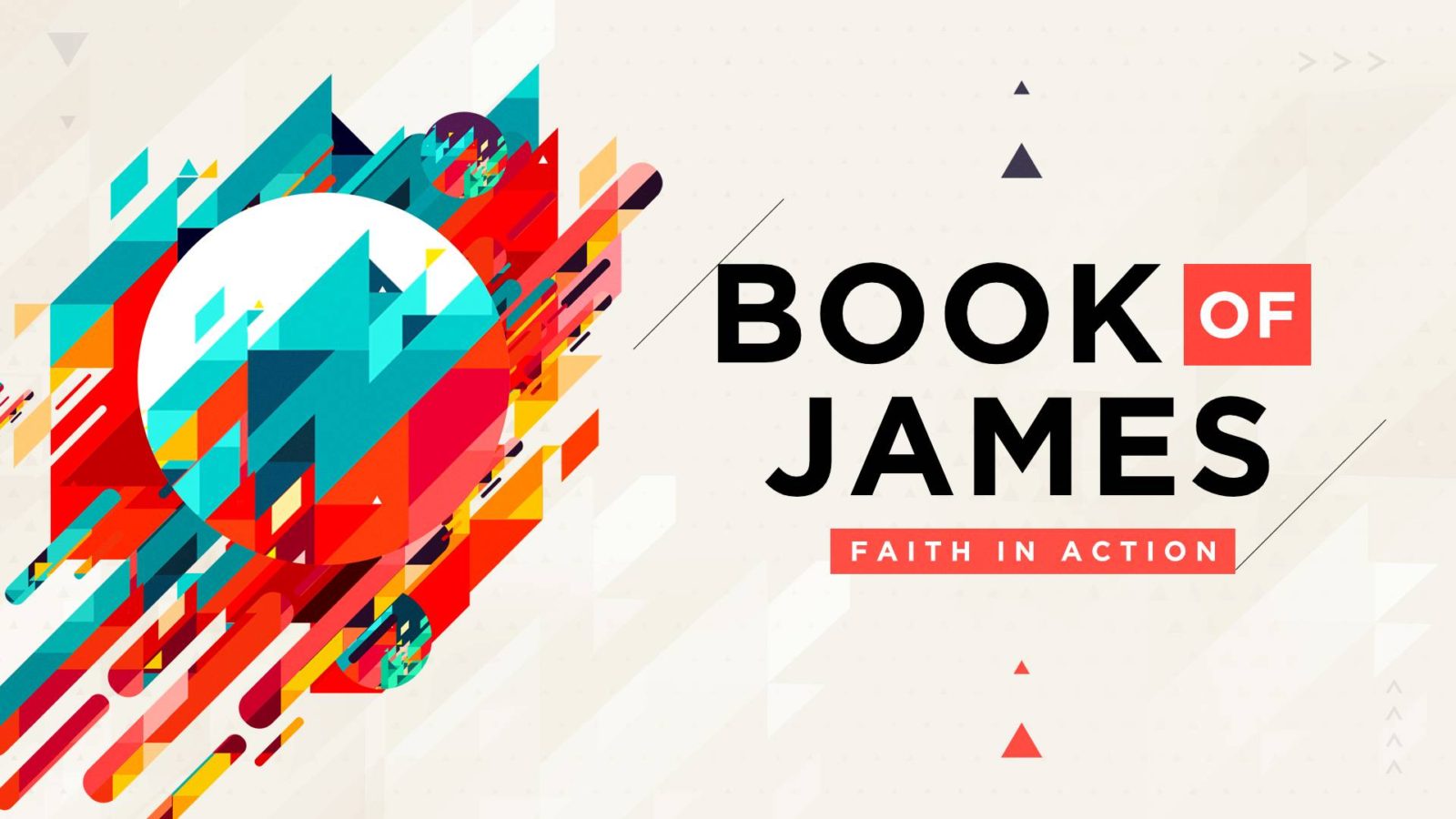 James 2:20–25 (NIV)
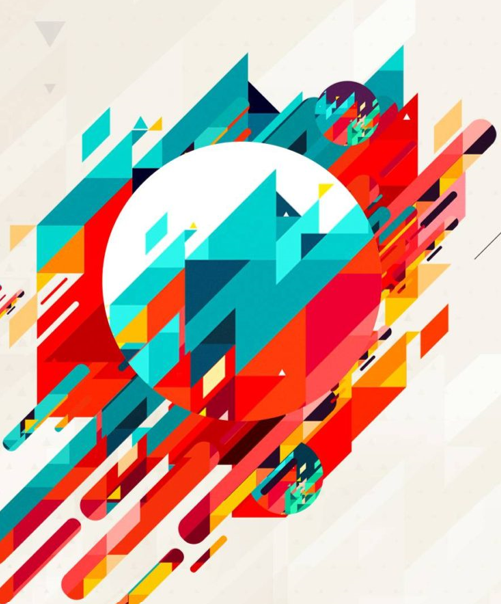 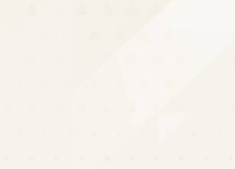 By faith Abraham, when God tested him, offered Isaac as a sacrifice. He who had embraced the promises was about to sacrifice his one and only son,  even though God had said to him, “It is through Isaac that your offspring will be reckoned.”
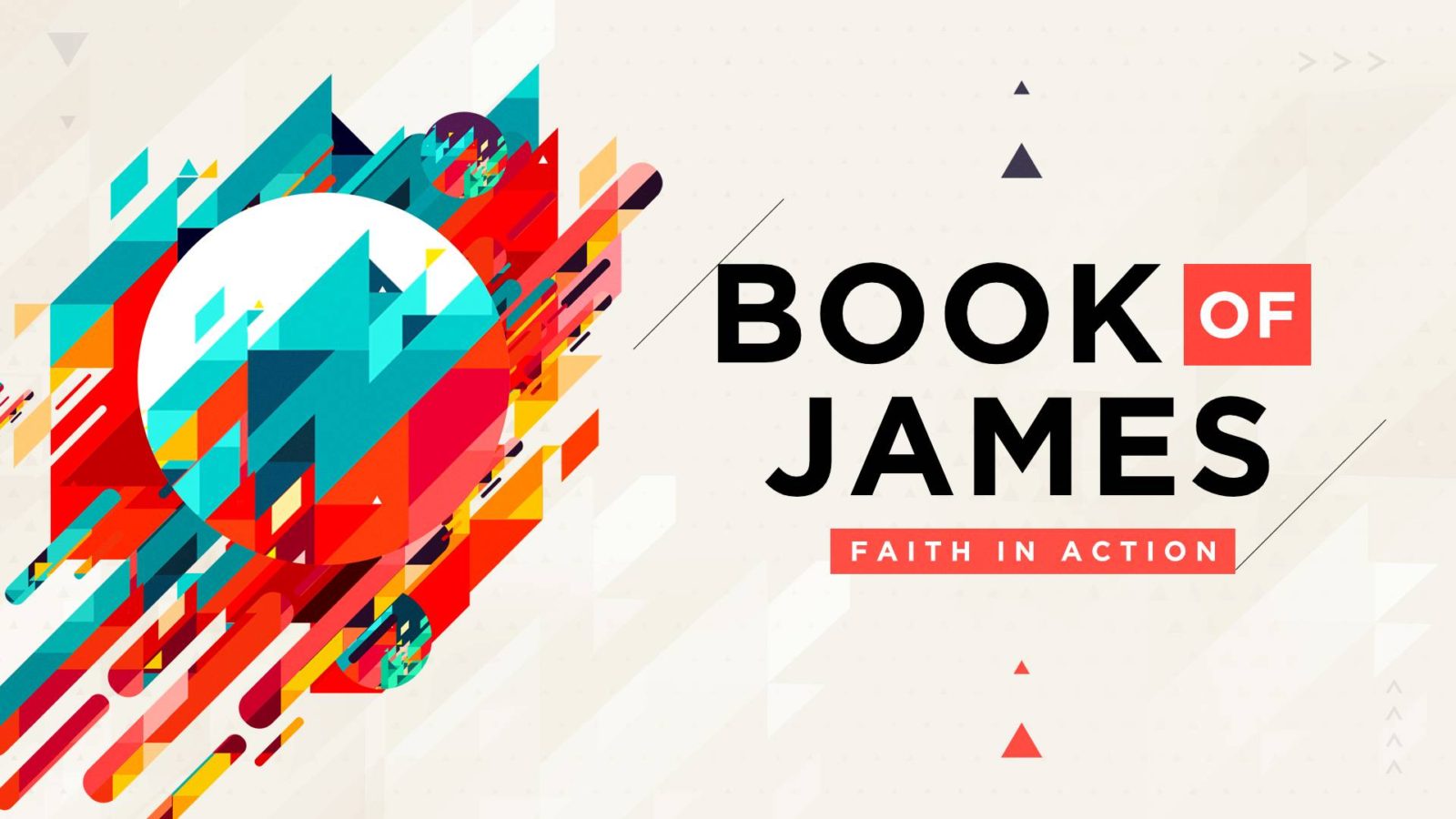 Hebrews 11:17–19 (NIV)
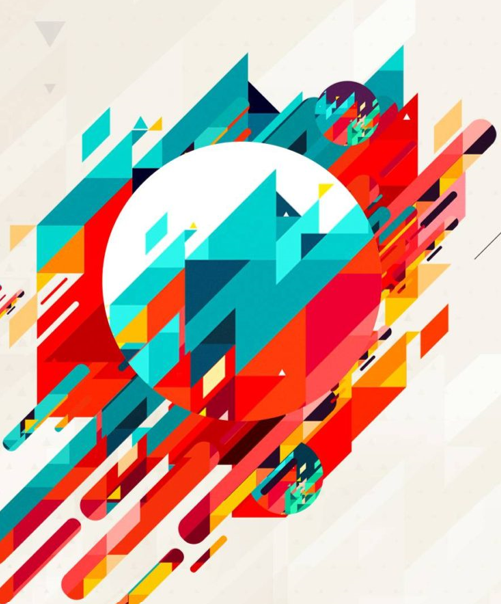 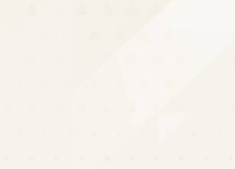 Abraham reasoned that God could even raise the dead, and so in a manner of speaking he did receive Isaac back from death.
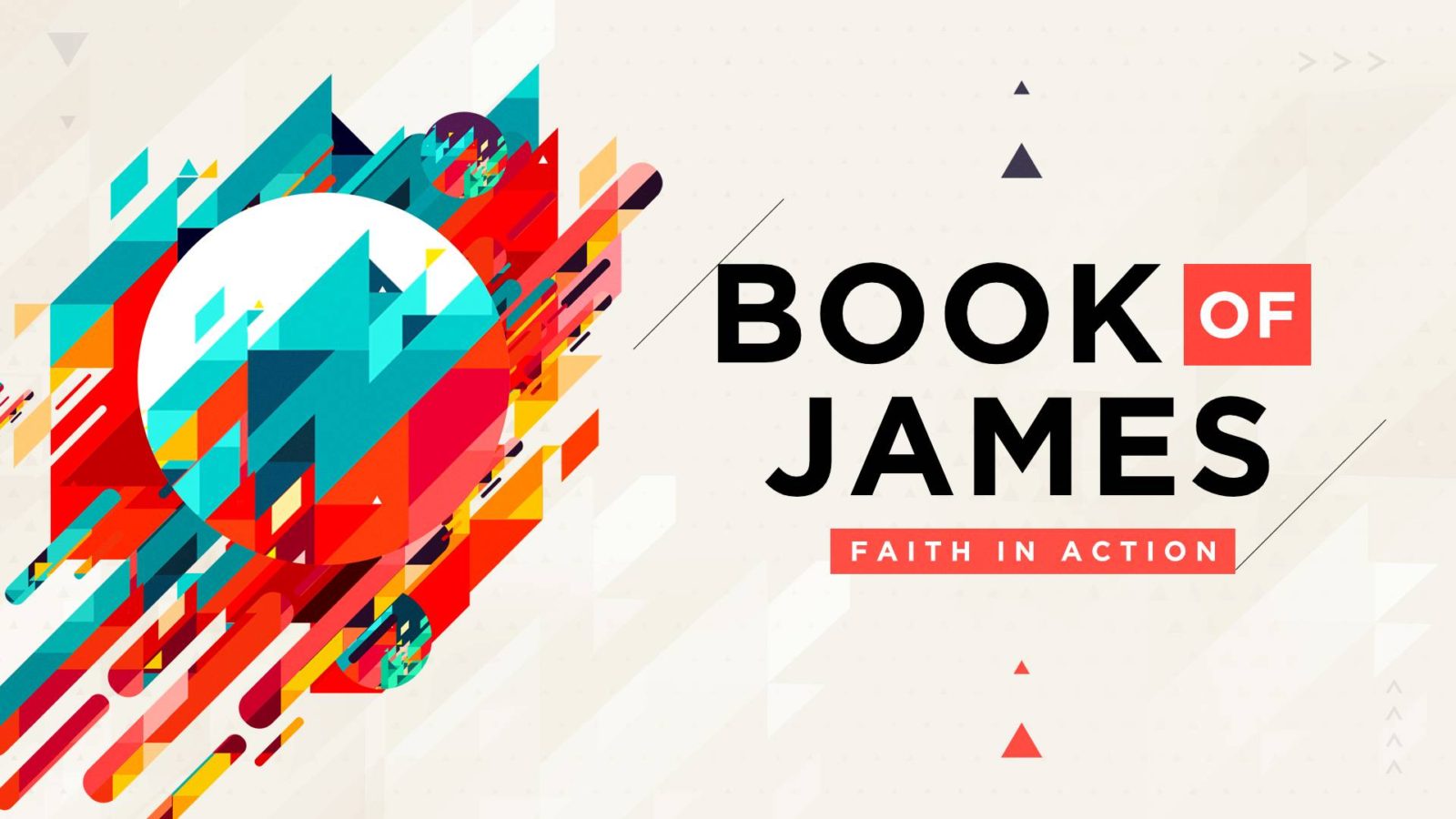 Hebrews 11:17–19 (NIV)
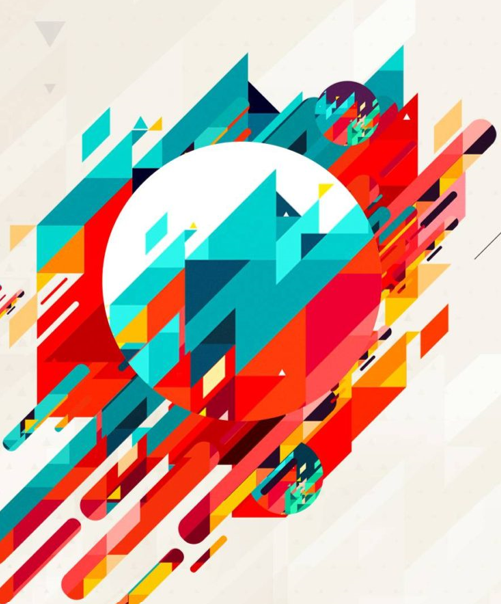 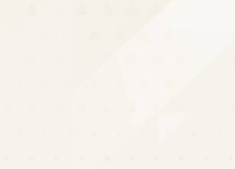 Abram believed the Lord, and he credited it to him as righteousness.
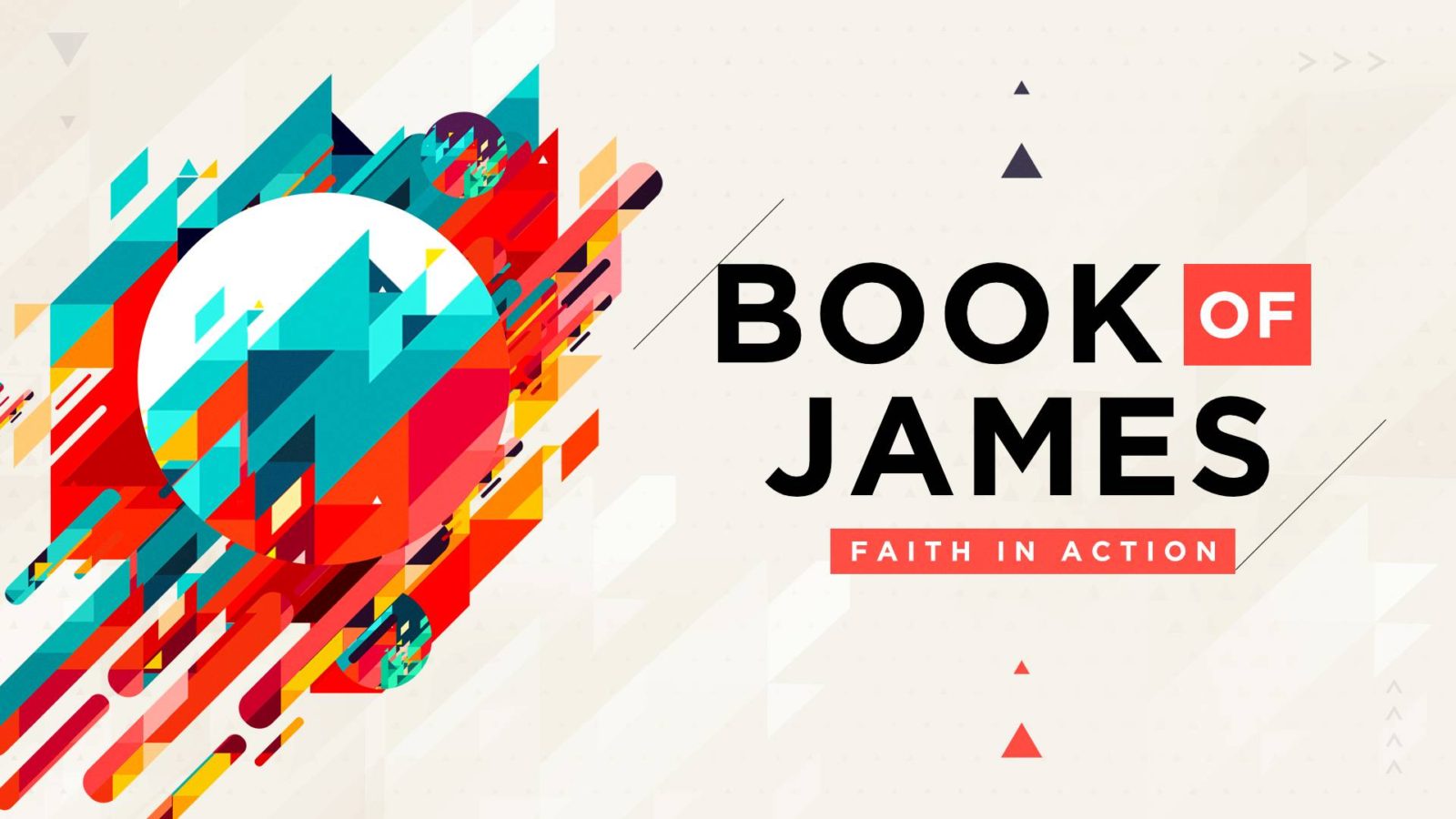 Genesis 15:6 (NIV)
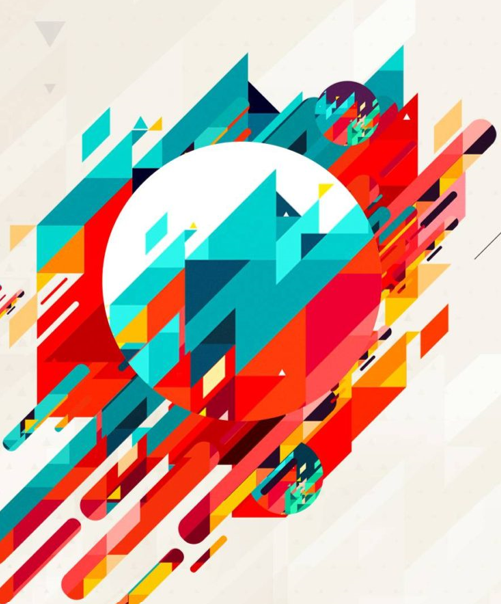 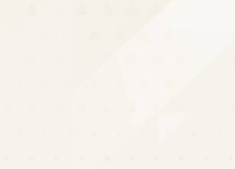 You see that his faith and his actions were working together, and his faith was made complete by what he did.
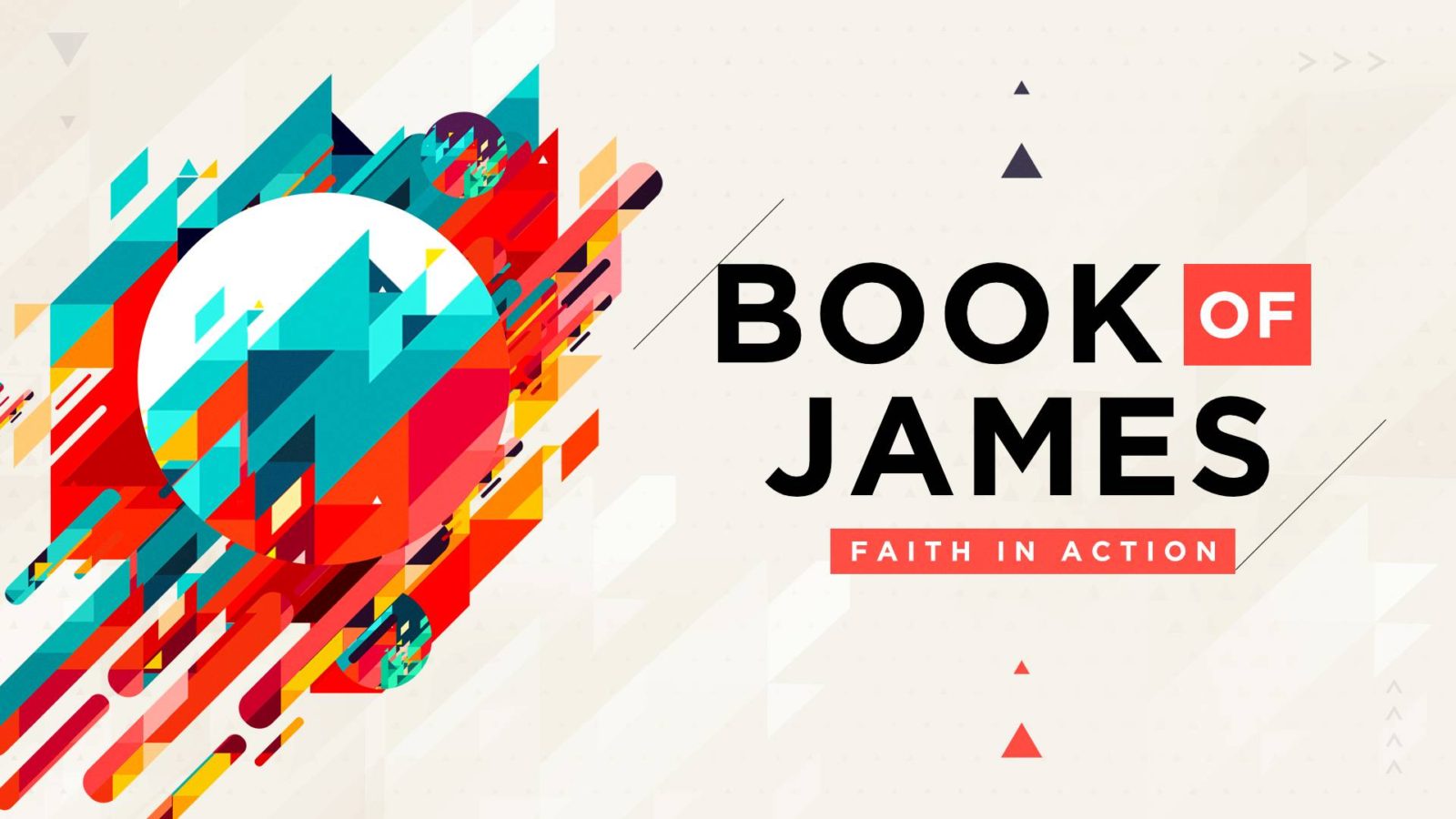 James 2:20–25 (NIV)
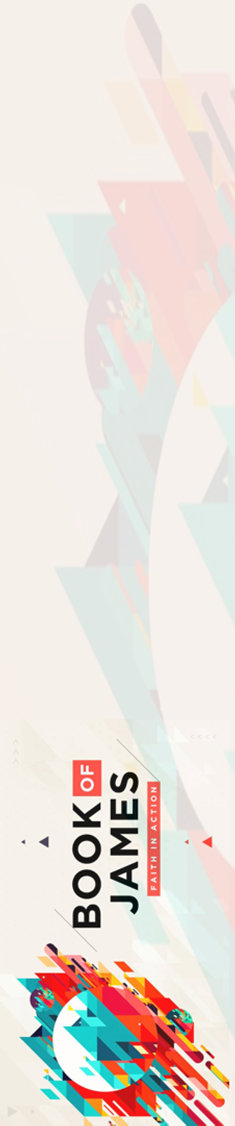 We are saved when we believe God and place our faith in the cross of Christ, but it isn’t true belief if it doesn’t affect the way we live.
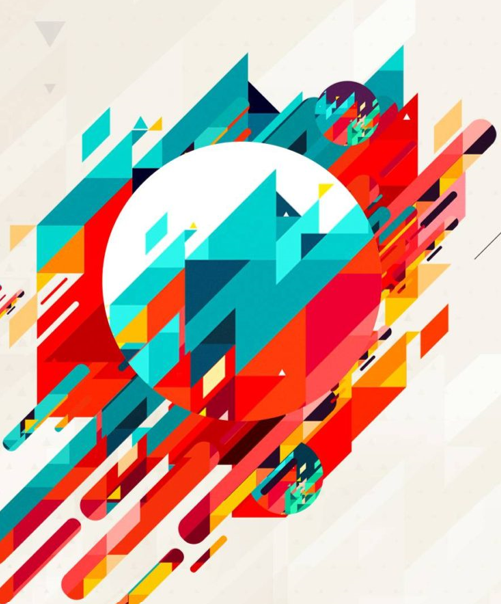 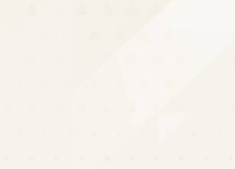 You see that a person is considered righteous by what they do and not by faith alone.
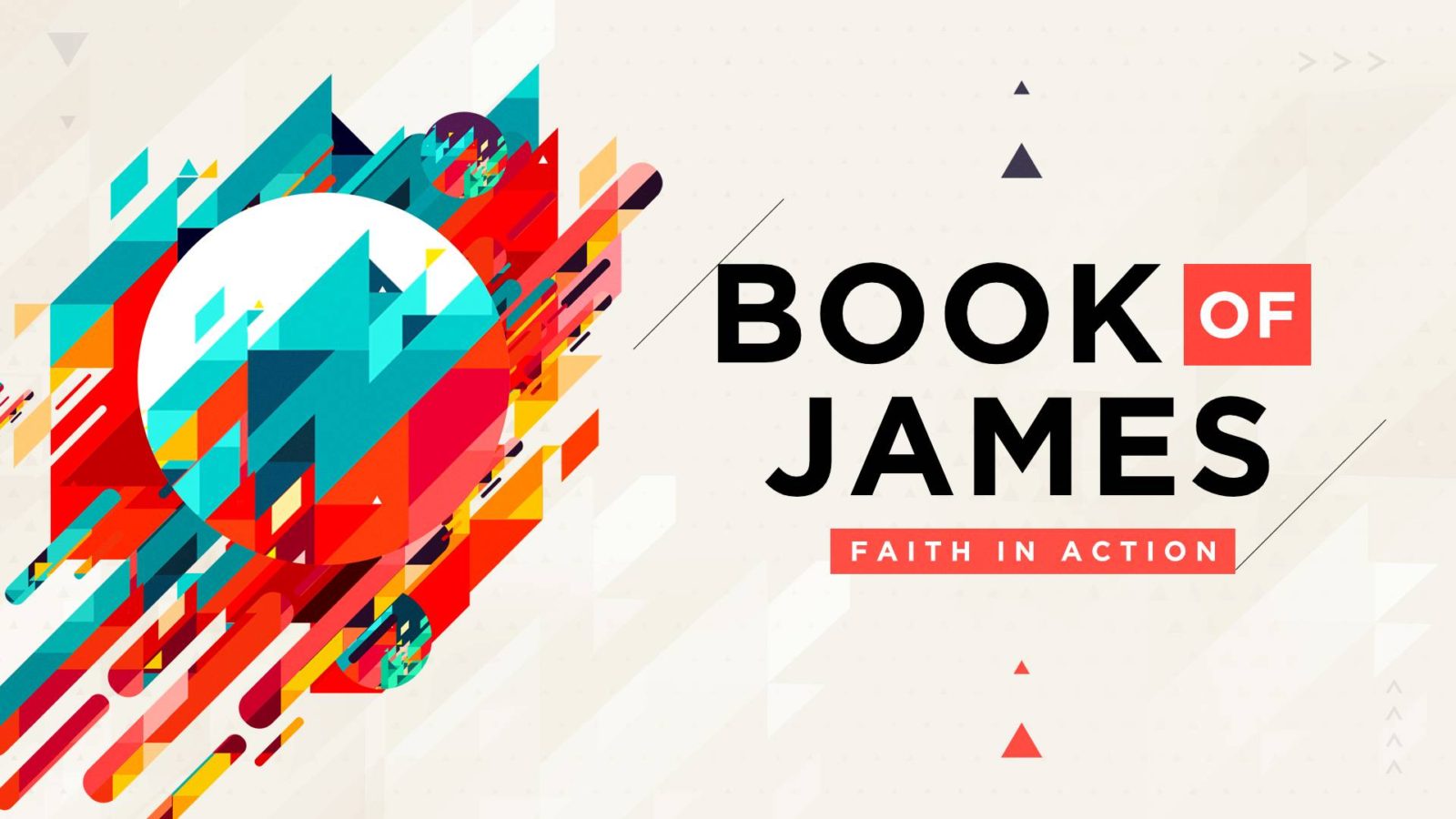 James 2:20–25 (NIV)
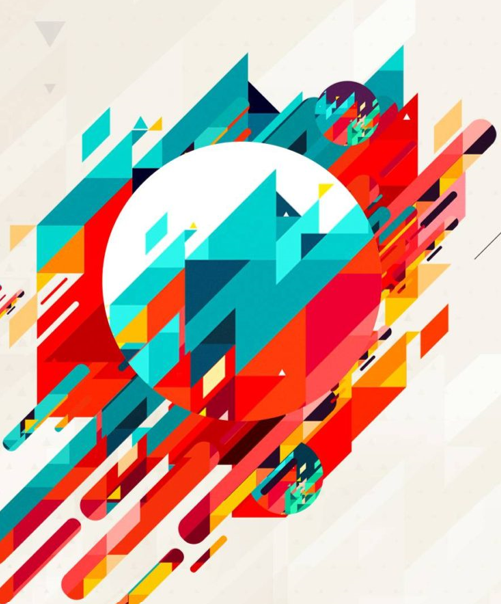 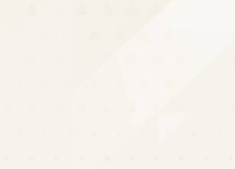 In the same way, was not even Rahab the prostitute considered righteous for what she did when she gave lodging to the spies and sent them off in a different direction?
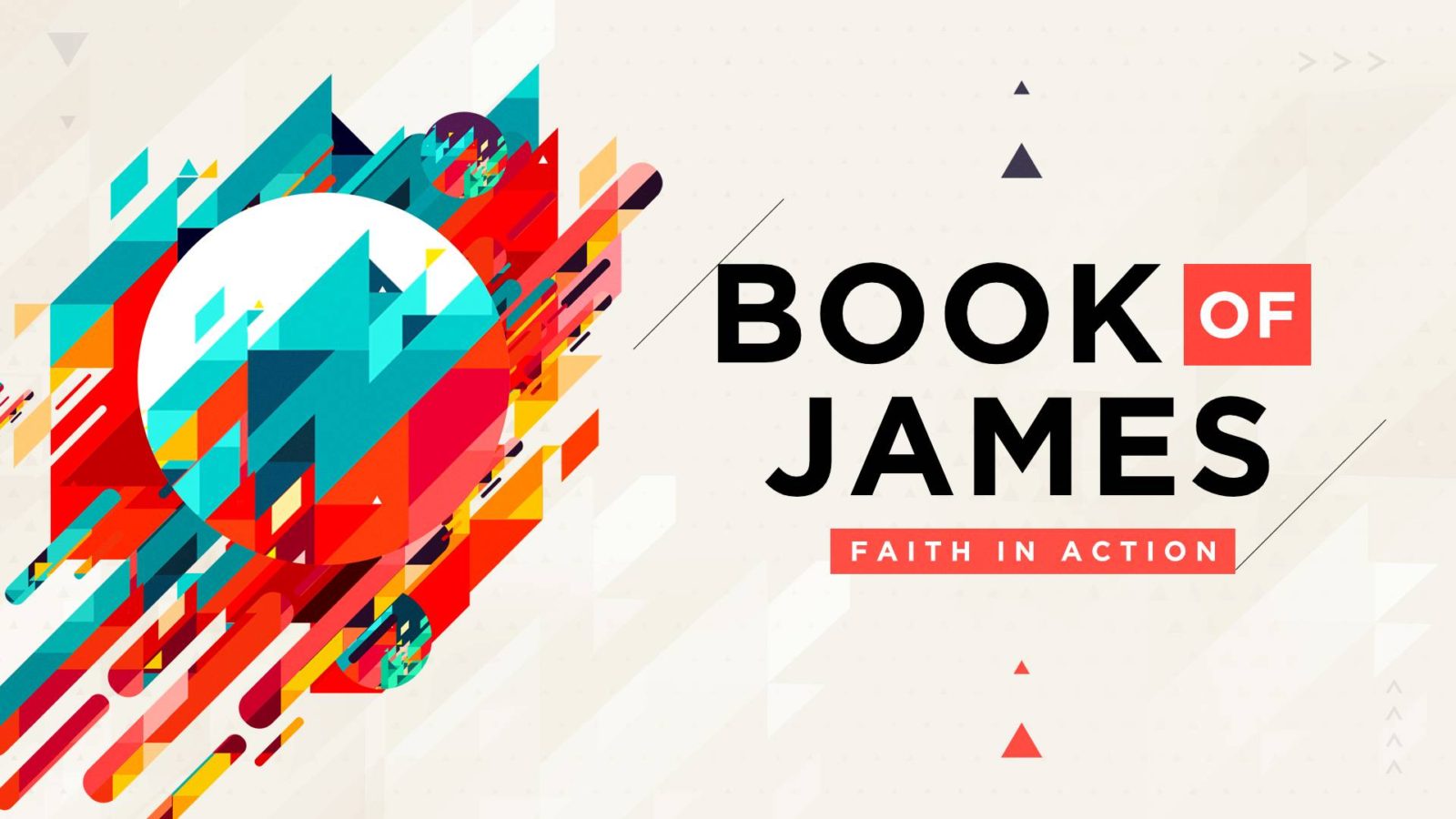 James 2:25 (NIV)
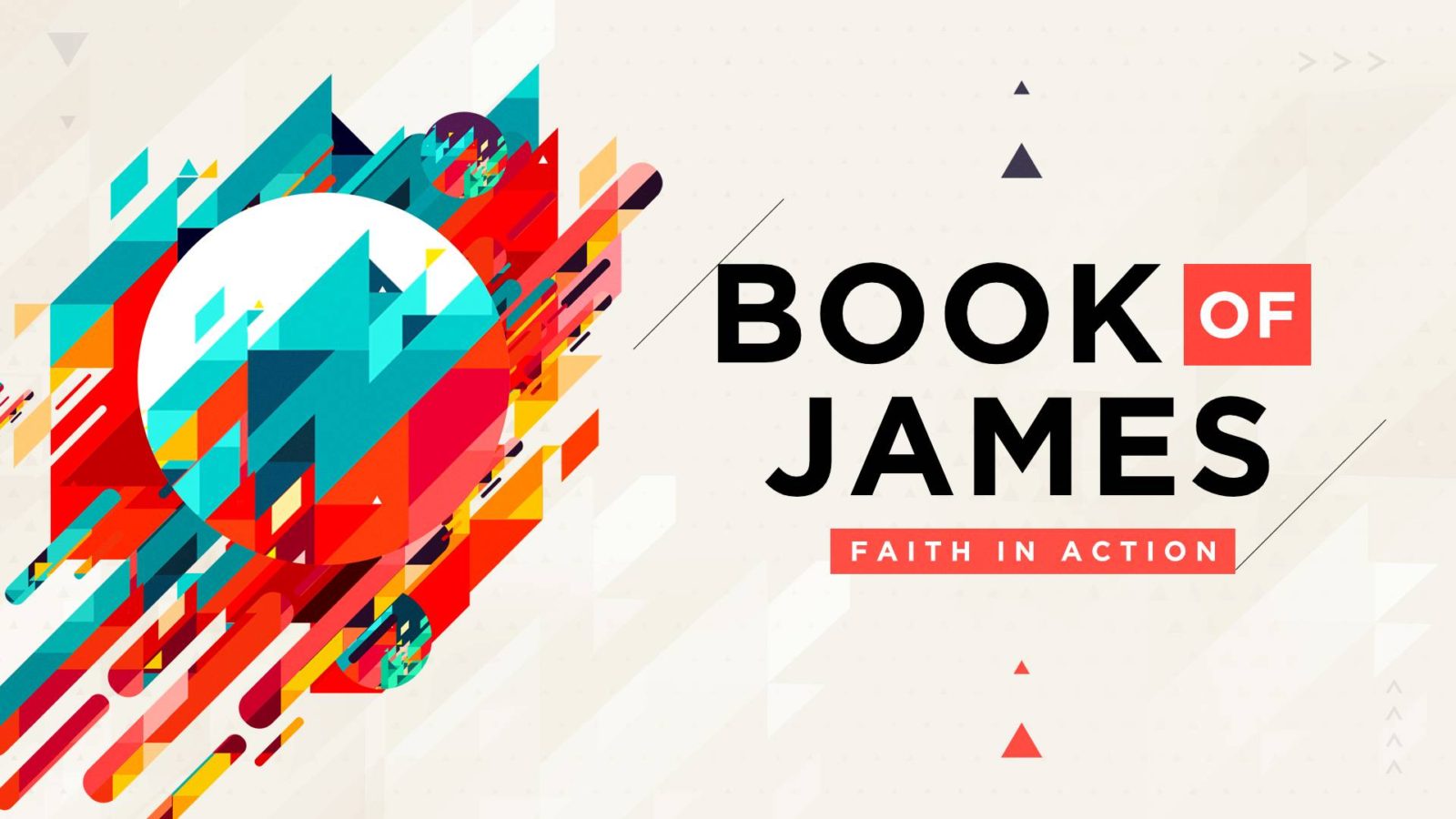 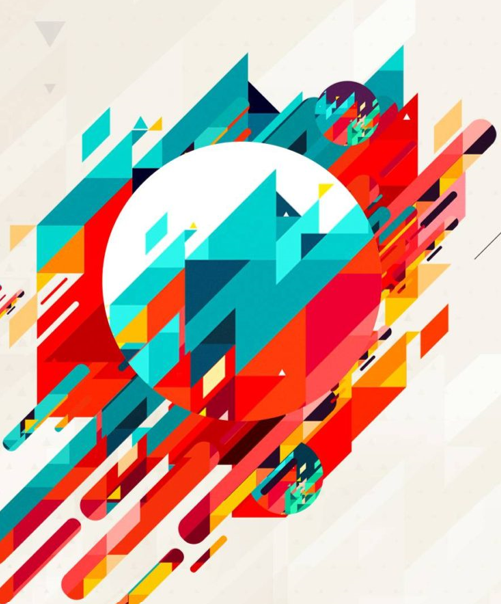 Claiming to have faith doesn’t mean you actually have faith

True faith results in actions

Look at the example of Abraham and Rahab’s faith
Are you dead or alive?
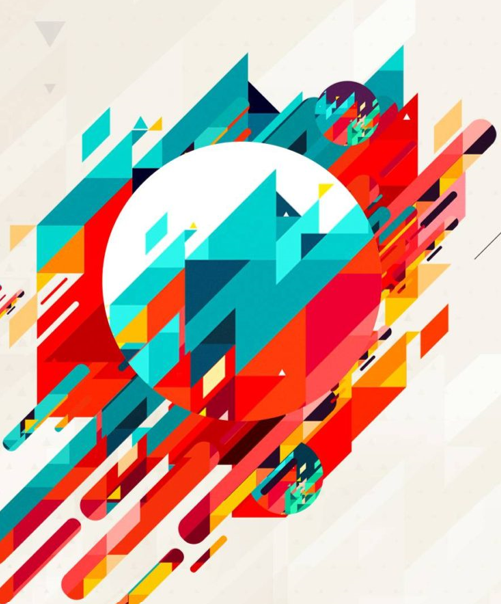 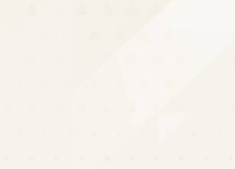 As the body without the spirit is dead, so faith without deeds is dead.
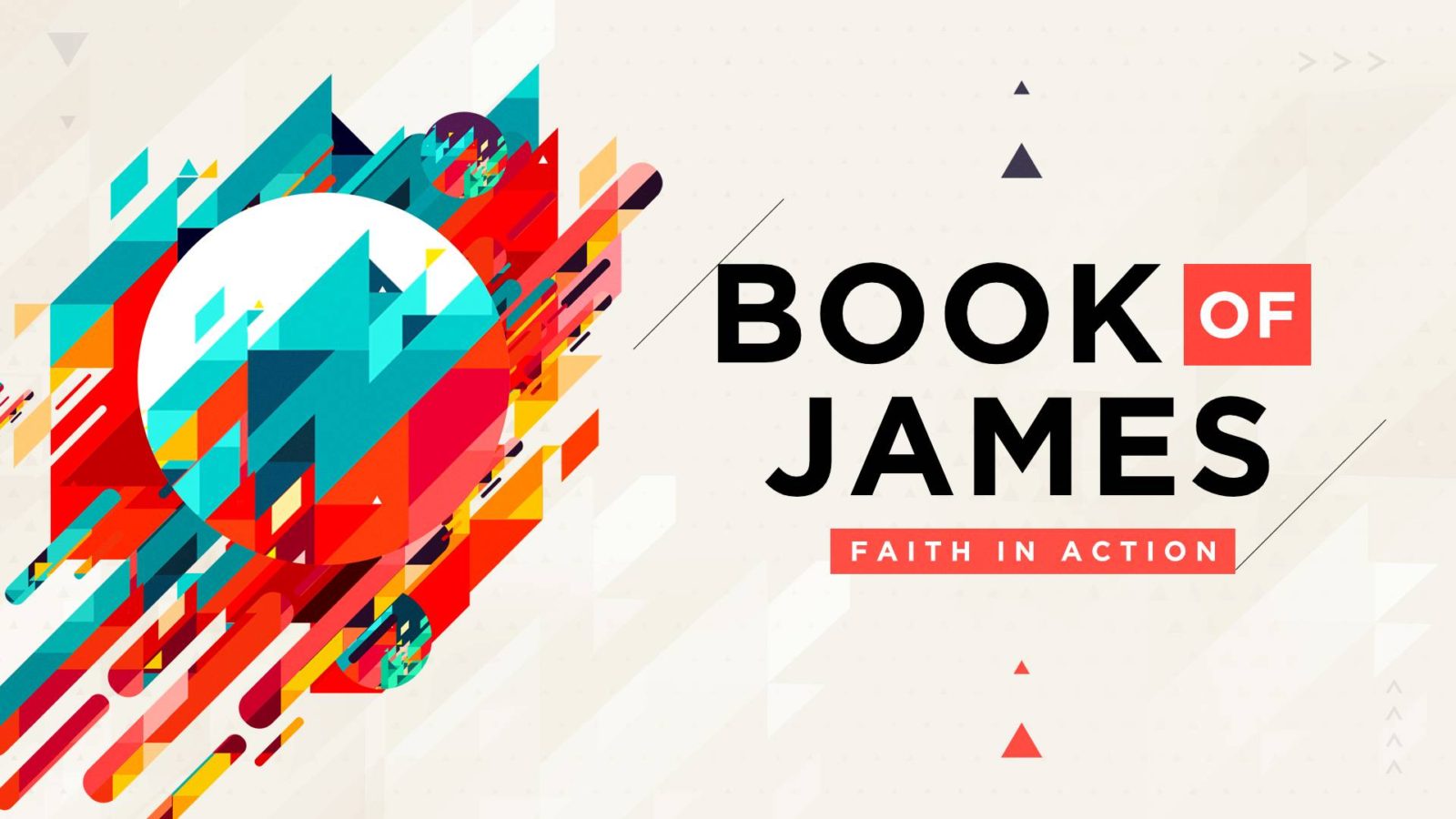 James 2:26 (NIV)
Claiming to have faith doesn’t mean you actually have faith
True faith results in actions
Look at the examples of Abraham and Rahab’s faith
Are you dead or alive?
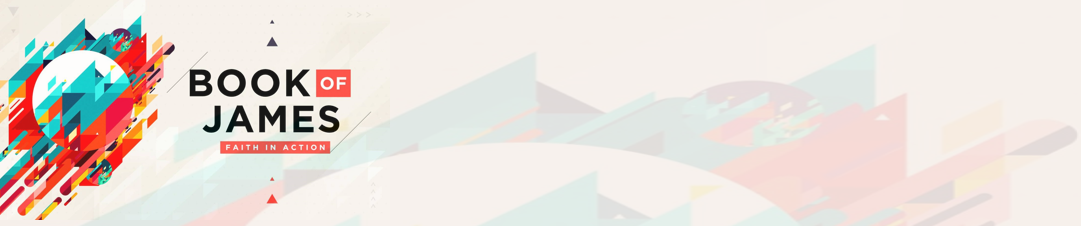 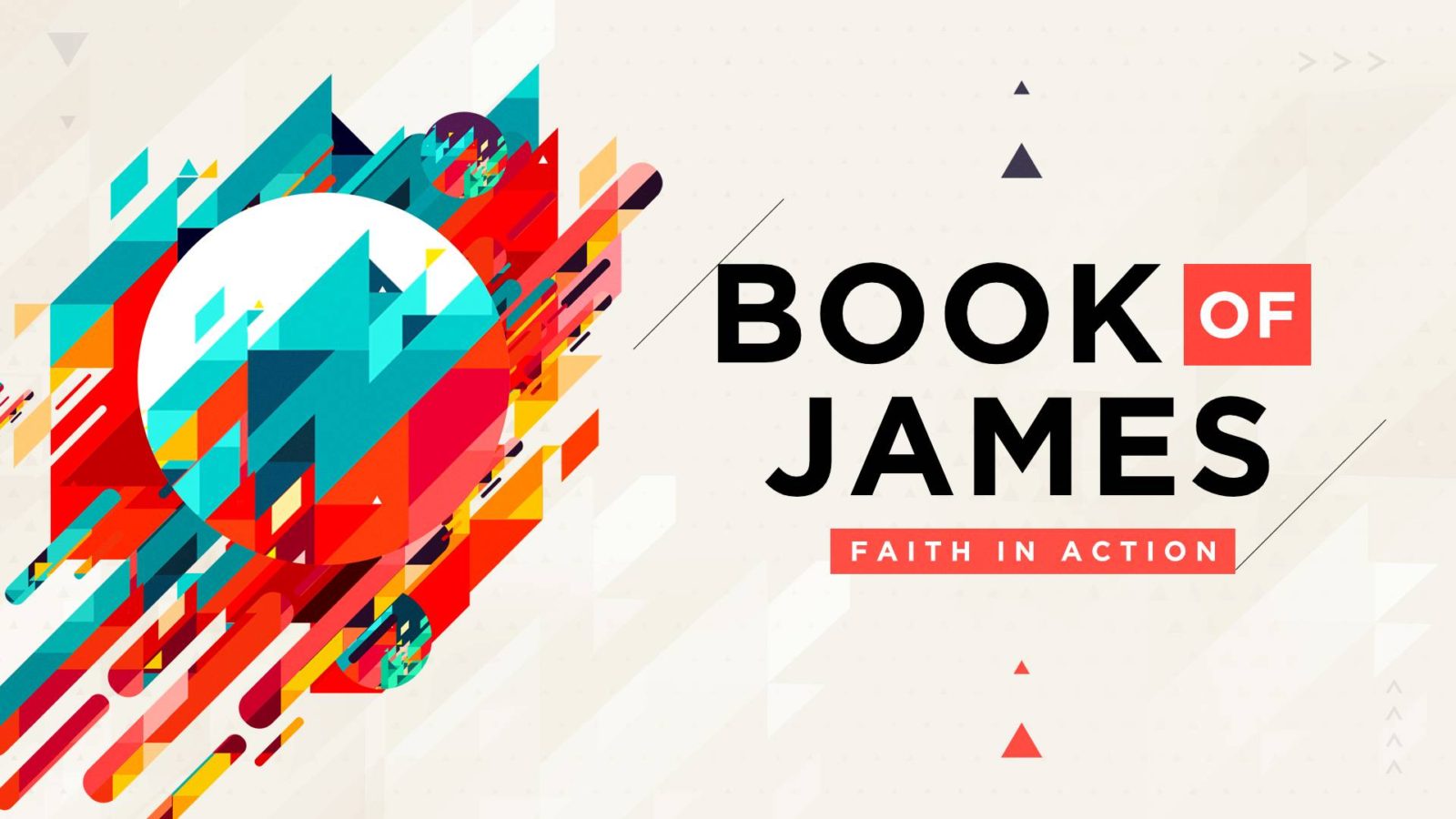